Uudenmaan liiton ilmastotyöpajasarja
Nurmijärven malli
Koonnut: ilmastoratkaisija Erik Nyroos
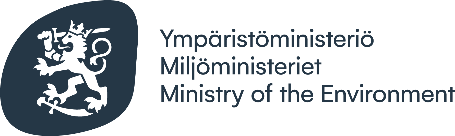 Työpajojen otsikot ja tavoitteet
Työpaja 1: Ilmastotyön nykytilanne ja tavoite
Tavoite: ymmärtää kunnan ilmastotyön tavoitteita,  tunnistaa mitä tehdään nyt, mitä vielä tekemättä

Työpaja 2: Ilmastotyön ideat
Tavoite: kehittää ja valita parhaita ilmastotoimia

Työpaja 3: Ilmastotyön toteutus ja hankkeistaminen
Tavoite: sopia ilmastotyön toteutusmuodoista ja aikatauluista sekä tuottaa hankeideoita
2
Työpajojen sisällöt & prosessi
Työpaja 1: Ilmastotyön nykytilanne ja tavoite
Tervetulosanat & työpajojen esittely
Osa 1: ilmastotyön tavoitteiden sanoittaminen
Osa 2: ilmastotyön nykytilanne
Osa 3: ilmastotyön ”aukkojen” tunnistaminen ja priorisointi
Työpaja 2: Ilmastotyön ideat
Aloitus & kertaus edellisestä
Osa 1: ilmastotoimien ideointi
Osa 2: ideoiden priorisointi
Osa 3: priorisoitujen ideoiden jatkokehitys
Työpaja 3: Ilmastotyön toteutus, työnjako ja rahoitus
Edellisen kertaus
Osa 1: Ilmastotyön työnjako & aikataulu 
Osa 2: Ilmastotyön hankkeistaminen
Osa 3: Seuraavat askeleet
Yhteinen rakenne:
Kertaus & lämmittely
Kylmiltään on vaikea työpajailla
Kolmeen osaan jaettu työosio
Ei liian isoja paloja kerrallaan, helppo tauottaa ja ohjeistaa
Loppukoonti
Vahvistetaan opittua, ohjataan seuraavaan
3
Työpajojen materiaalit
Esityksen lisäksi yhteensä 6 tehtäväpohjaa, joita osallistujat käyttivät työpajoissa

Työpaja 1: tavoite & ilmastotyön miellekartta

Työpaja 2: toimenpiteiden nelikenttä & toimenpidekortit

Työpaja 3: vuosikellot & hankeideakortit
4
Mitä työpajasarja vaatii kunnalta?
Aktiivi(t), joka hoitaa kunnan henkilöstön osallistumisen varmistamisen ja käytännön järjestelyt

Budjetin tilavarauksia ja tarjoiluja varten

Johdon tuen ja osallistumisen

Osallistujia eri toimialoilta

Alustavan suunnitelman tulosten hyödyntämisestä
5
Mikä on ”Nurmijärven malli”?
Tässä tiedostossa esitetty kokonaisuus perustuu Nurmijärven kunnan kanssa pilotoituun kolmiosaiseen työpajasarjaan
Työpajoista saadun palautteen perusteella joitain osioita on jatkokehitetty ensimmäisen työpajasarjan jälkeen
Työpajasarja kehitettiin osana ympäristöministeriön rahoittamaa SILTA-hanketta. Työpajojen suunnittelijana ja pääfasilitaattorina toimi ilmastoratkaisija Erik Nyroos
Esimerkkejä tuloksista –osiossa olevat kuvat ovat tuotoksia Nurmijärven työpajoista, joten niitä voi käyttää inspiraationa. Itse esitysdioissa olevat esimerkit ovat kuvitteellisia.
6
Miten ja millä resursseilla fasilitoida työpajoja?
Näiden mitoitusten oletuksena on, että osallistujia työpajoissa on n. 20-30 henkilöä.
Työpaja 1: 2 fasilitaattoria
Työpaja 2: 2 fasilitaattoria
Työpaja 3: 2 fasilitaattoria + jos mahdollista, 1 hankerahoituksen osaaja
Fasilitaattori tietää, mitä ja miten tehdään, mutta ei sitä, mitä tuloksia osallistujat tuottavat. Fasilitoinnin rooli on antaa tukea, suuntaa ja esimerkkejä, vastuu itse tekemisestä on osallistujilla. Parhaiten tämä onnistuu sillä, ettei fasilitaattorit istu jatkuvasti pöydissä, vaan seuraavat tilannetta eri ryhmissä ja käyvät välillä varmistamassa, että asiat etenevät haluttuun suuntaan.
Jotta kaikki oleellinen tulee dokumentoiduksi, on tärkeää, että osallistujat ryhmissä itse kirjaavat asiat. Työpajan päätteeksi fasilitaattorin kannattaa kuvata kaikki tuotetut materiaalit heti.
7
Kuinka käyttää dioja?
Diojen muistiinpanoissa on diakohtaisia ohjeita fasilitaattorille: mitä huomioida ja mainita
Ohjeet eivät ole kaikkivoivat, mutta toivottavasti ohjaavat oikeaan suuntaan
Käy koko esitys esittäjänäkymässä läpi ennen ensimmäistä työpajaa ja työpajakohtaiset diat ennen kyseistä työpajakertaa
Näin näkee sekä esityksen siirtymät että muistiinpanot
Esimerkkidioja kannattaa muokata vastaamaan paremmin oman kunnan tilannetta. Taukodioihin on hyvä lisätä tauon ajankohta
Tulosta materiaalit valmiiksi
Materiaalit löytyvät Tulostettavat materiaalit –osiosta
Materiaalien muistiinpanoissa on ohjeet, kuinka monta tulostetta tarvitaan ja minkä kokoisena
8
Mitä tarvitaan työpajaan?
Työpajatila, jossa papereita voi levittää pöydille (tai seinille) ja jossa näyttö/valkokangas esityksen näyttöä varten
Plussaa, jos pöydät ja tuolit liikkuvat helposti
Tarjoiluja
Parhaiten toimivat tarjoilut, jotka voi tarvittaessa olla pöydällä myös työskentelyn aikana: kahvi, vesi, hedelmät jne.
Kyniä, muistilappuja, paperia, fläppitaulupaperia (tai valkotauluja)
Kyniä ja muistilappuja on hyvä olla reilusti, kyniä paria eri laatua, muistilappuja paria eri väriä
Tulosteet jokaiseen työpajaan tarvittavista materiaaleista
Materiaalit löytyvät Tulostettavat materiaalit –osiosta
Materiaalien muistiinpanoissa on ohjeet, kuinka monta tulostetta tarvitaan ja minkä kokoisena
9
Esimerkkejä työpajoissa tuotetusta materiaaleista
Uudenmaan liitto | Nylands förbund | Helsinki-Uusimaa Regional Council
10
Tavoitteen sanoittaminen
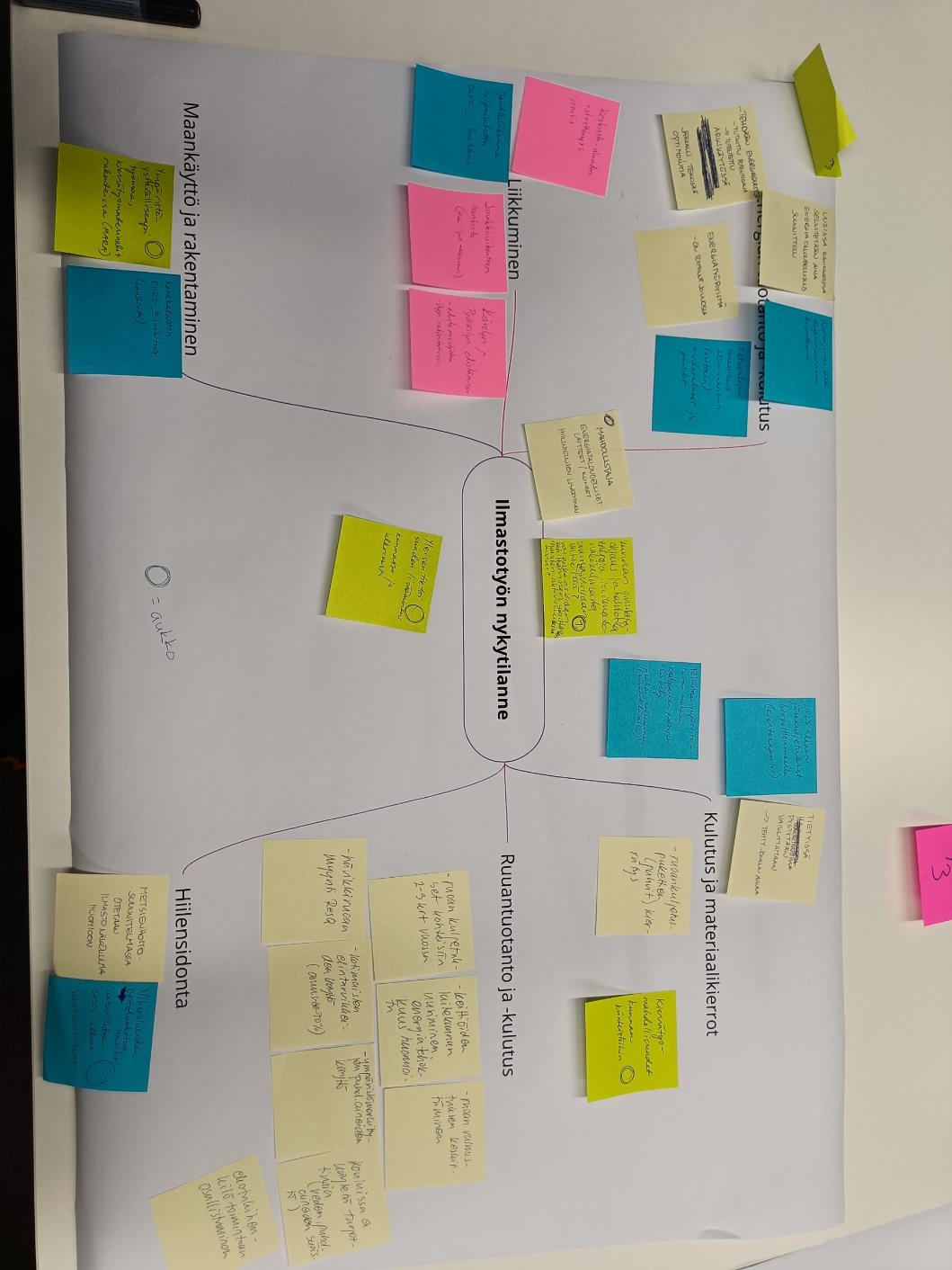 Ilmastotyön miellekartta
Ilmastokasvatus ja -oppiminen
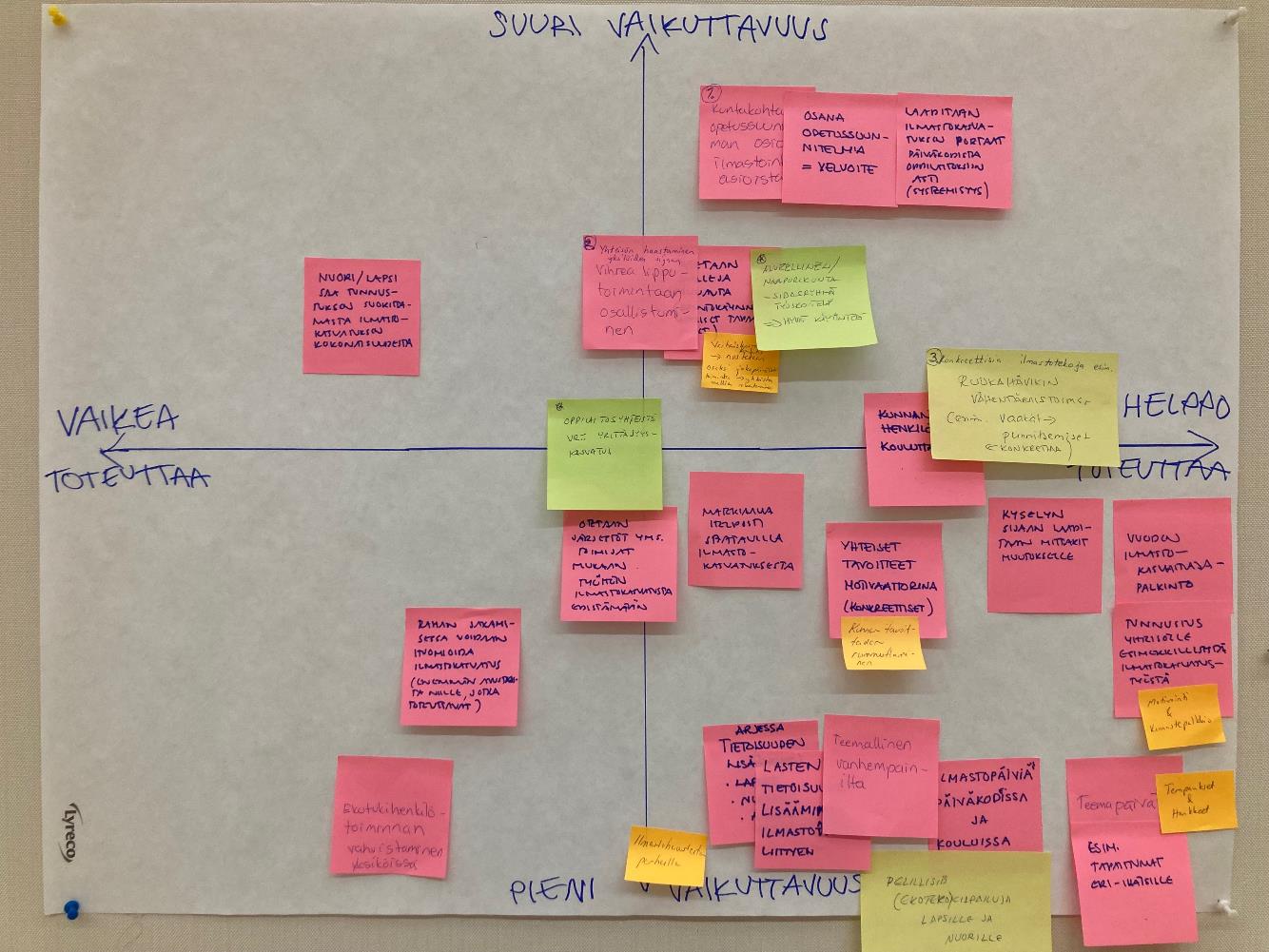 Toimenpiteiden nelikenttä
Uudenmaan liiton asiantuntijoiden huomioita
Tueksi:Työkoneiden kustannustehokkaat päästövähennyskeinotMotiva: Vähäpäästöiset työkoneet -koulutuskokonaisuus
Huomioitavaa:Työkoneita uusittaessa voi olla hyvä tarkastella mahdollisuuksia hyödyntää kunnan omia uusiutuvan polttoaineen resursseja, esimerkiksi jätevedestä tai biojätteistä tuotettua biokaasua. Näin voi olla mahdollista luoda suljettu ekosysteemi.
Toimenpidekortit
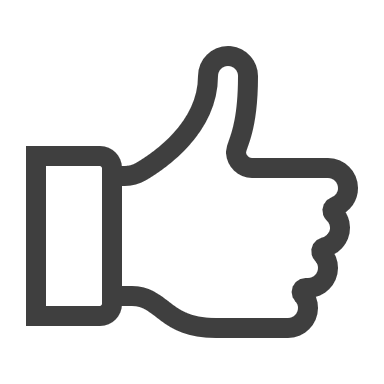 Vaikuttava ilmastoteko!
Ilmastotyön vuosikello
Ilmastotyöpaja1: Ilmastotyön nykytilanne ja tavoite
Työpajojen otsikot ja tavoitteet
Työpaja 1: Ilmastotyön nykytilanne ja tavoite
Tavoite: ymmärtää kunnan ilmastotyön tavoitteita,  tunnistaa mitä tehdään nyt, mitä vielä tekemättä

Työpaja 2: Ilmastotyön ideat
Tavoite: kehittää ja valita parhaita ilmastotoimia

Työpaja 3: Ilmastotyön toteutus ja hankkeistaminen
Tavoite: sopia ilmastotyön toteutusmuodoista ja aikatauluista sekä tuottaa hankeideoita
17
[Speaker Notes: LISÄÄ tähän diaan (ja muihin vastaaviin) työpajojen ajankohdat

Tähän voi olla hyvä nimetä myös kunnan oma tavoite koko työpajoista. Mitä konkreettisempi, sen parempi]
Työpajan sisältö
Tervetulosanat & työpajakokonaisuuden esittely

Osa 1: ilmastotyön tavoitteiden sanoittaminen
Tauko
Osa 2: ilmastotyön nykytilanne
Tauko
Osa 3: ilmastotyön ”aukkojen” tunnistaminen ja priorisointi

Päivän koonti & lopetus
18
Nimikierros
Ryhmissä kierros, 1 min/hlö

Kuka olet?

Mitä teet työksesi?

Mitä odotuksia?
19
[Speaker Notes: Fasilitaattorin tässä hyvä esitellä itsensä ja roolinsa fasilitaattorina koko osallistujajoukolle 

Tässä hyvä sekoittaa istumapaikkoja, n. 5-6 hengen ryhmiä

Jos kaikki tuntevat toisensa hyvin, voi kahden ensimmäisen kysymyksen sijalla olla kysymys: miten ilmastotyö liittyy omaan työhösi?]
Ilmastotyön ABC
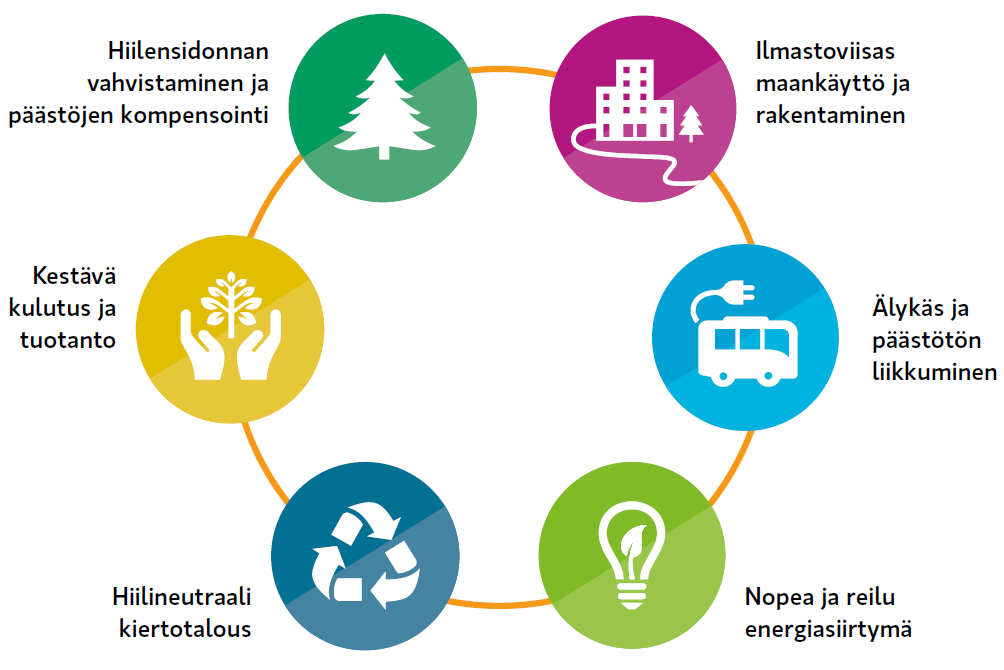 Hiilineutraalius
hiilidioksidipäästöjä tuotetaan korkeintaan sen verran kuin niitä voidaan sitoa ilmakehästä hiilinieluihin

Hillintä
pyrkimyksiä vähentää tai estää kasvihuonekaasupäästöjä eli ilmastonmuutoksen hidastaminen

Sopeutuminen
keinoja ja menettelyjä, joilla varautua ilmastonmuutoksen haitallisiin vaikutuksiin
Lähteet: Euroopan parlamentti, UNEP, Ilmastotyökalut.fi, Hiilineutraali Uusimaa 2035 -tiekartta
[Speaker Notes: Nopea ”infotaulu” osallistujille, jos mukana on paljon henkilöitä, jotka eivät arjessaan tee ilmastotyötä

Tässä kohtaa ei tehdä ilmaston lämpenemisen tilannekatsausta, vaan käydään muutamia oleellisia käsitteitä läpi, jotta tiedetään, mitä näistä puhuttaessa tarkoitetaan. Oikealla Hiilineutraali Uusimaa 2030 –tiekartan painopisteet, joiden avulla voi hahmottaa hieman sitä, mitä teemoja ilmastotyöhön voi kuulua.

Lähteet:

Hiilineutraalius: hiilidioksidipäästöjä tuotetaan korkeintaan sen verran kuin niitä voidaan sitoa ilmakehästä hiilinieluihin https://www.europarl.europa.eu/news/fi/headlines/society/20190926STO62270/mita-hiilineutraalius-tarkoittaa-ja-miten-se-saavutetaan-2050-mennessa 
- Eri asia kuin päästöttömyys tai hiilinegatiivisuus

Hillintä – Climate Change Mitigation refers to efforts to reduce or prevent emission of greenhouse gases. https://www.unep.org/explore-topics/climate-action/what-we-do/mitigation

Sopeutuminen – ”Ilmastonmuutokseen sopeutumisella tarkoitetaan keinoja ja menettelyjä, joilla voidaan varautua ilmastonmuutoksen haitallisiin vaikutuksiin ja hyötyä mahdollisista eduista.” https://ilmastotyokalut.fi/ilmastonmuutos-ja-kaupungit/ilmastonmuutokseen-sopeutuminen/

”Sopeutumistoimien tarkoituksena on vähentää luonnonjärjestelmien ja yhdyskuntien haavoittuvuutta ilmastonmuutoksen vaikutuksille.” (Open ilmasto-opas) https://openilmasto-opas.fi/mika-ilmastonmuutos/]
Kuntien hiilineutraaliussitoumukset
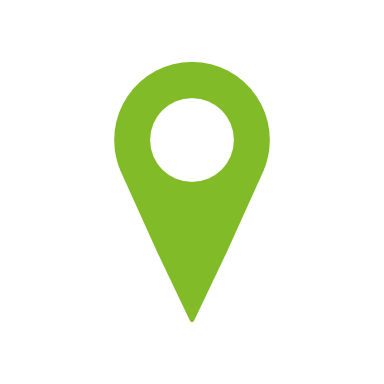 HINKU/Hiilineutraali 2030 (14/26)

Hiilineutraali 2035 (2/26)

Muu ilmastotavoite, esim. CoM (4/26)

Ei poliittista tavoitetta (2/26)

Hiilineutraaliusaloite / ilmastosuunnitelman laadinta (4/26)
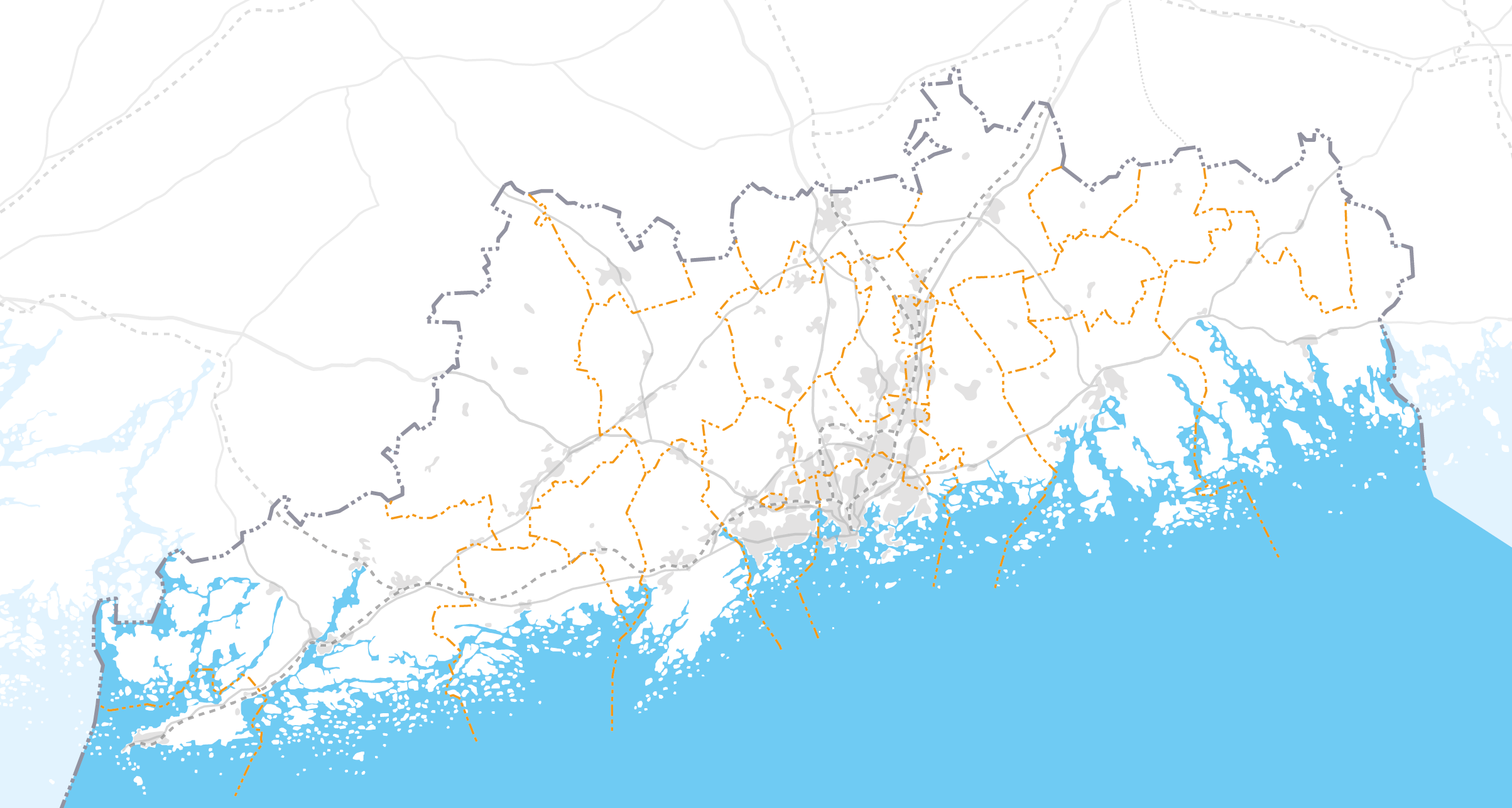 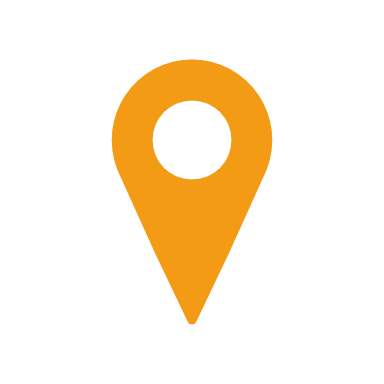 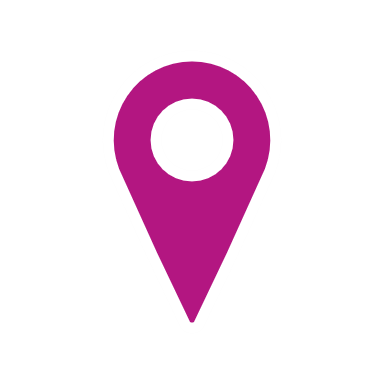 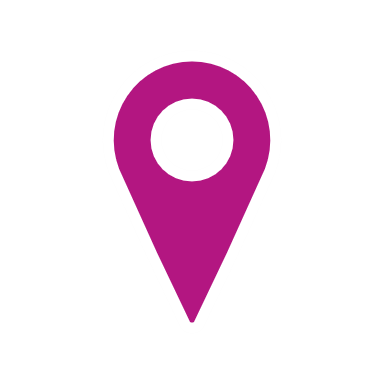 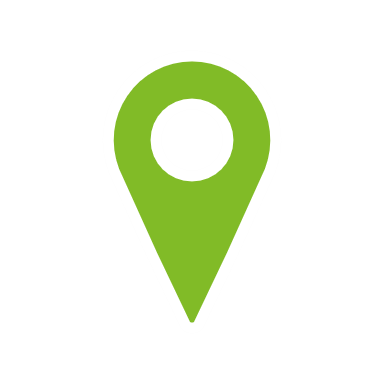 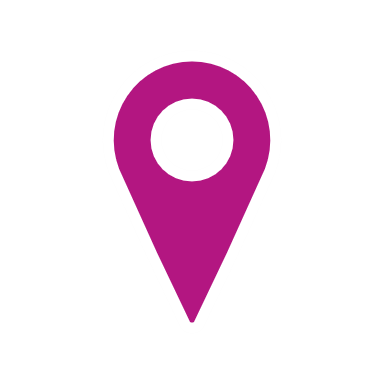 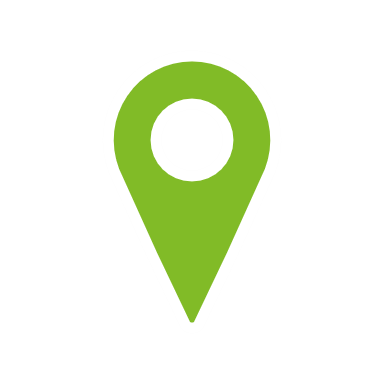 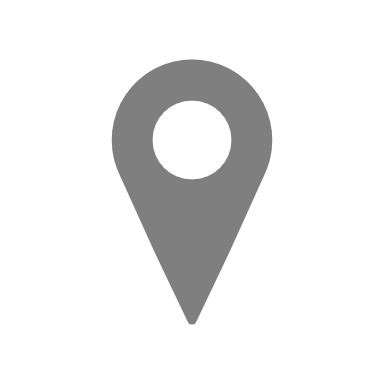 Pukkila
Myrskylä
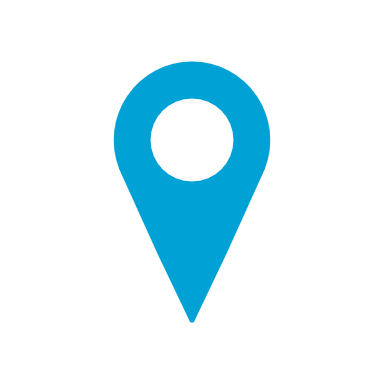 Mäntsälä
Hyvinkää
Lapinjärvi
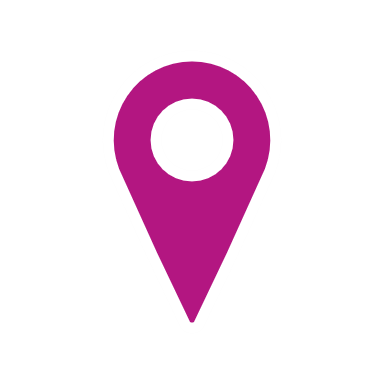 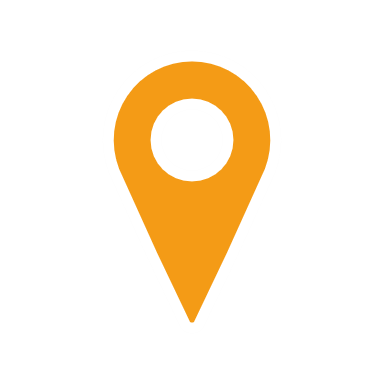 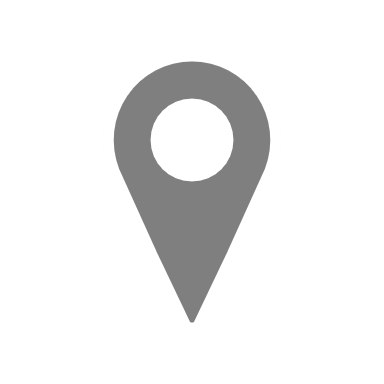 Karkkila
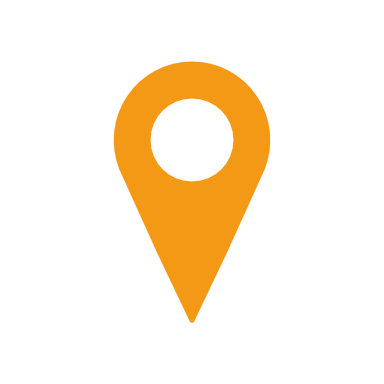 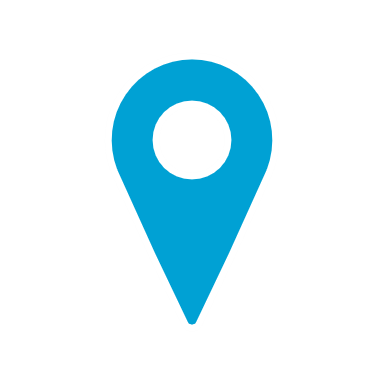 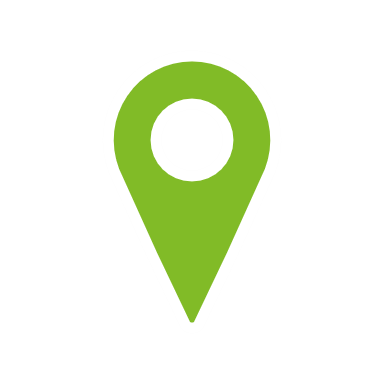 Askola
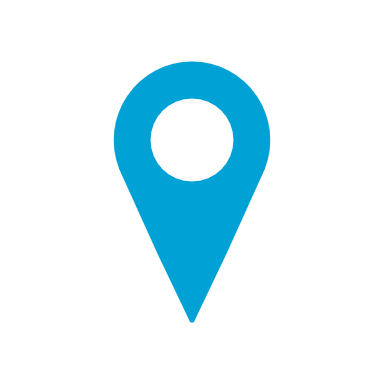 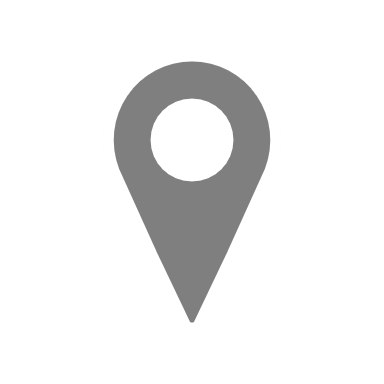 Pornainen
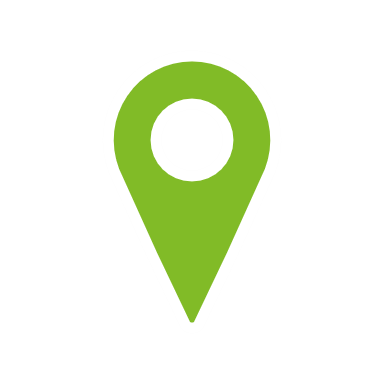 Nurmijärvi
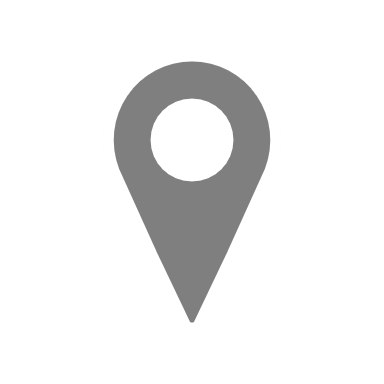 Tuusula
Loviisa
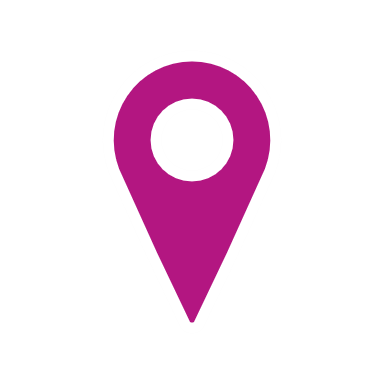 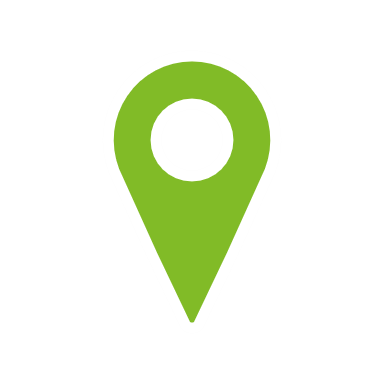 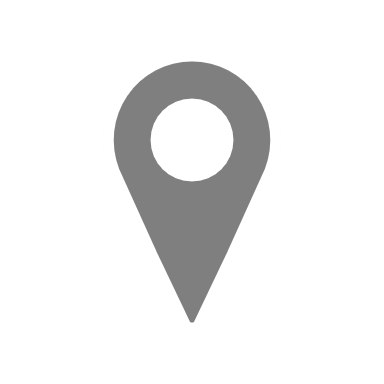 Porvoo
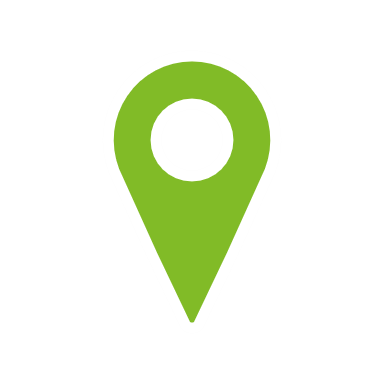 Vihti
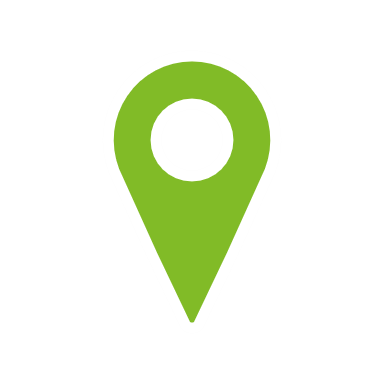 Vantaa
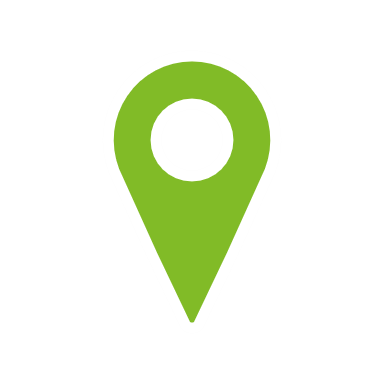 Lohja
Sipoo
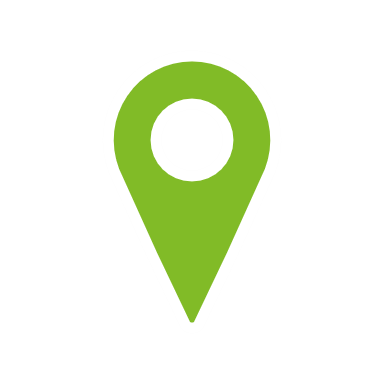 Espoo
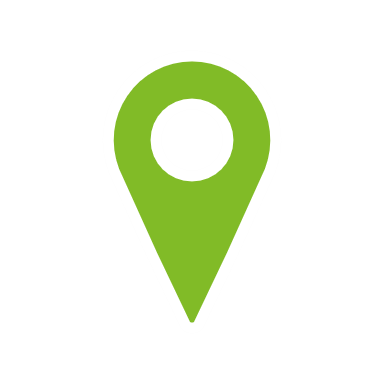 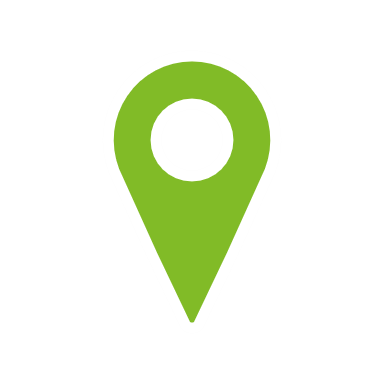 Järvenpää
Helsinki
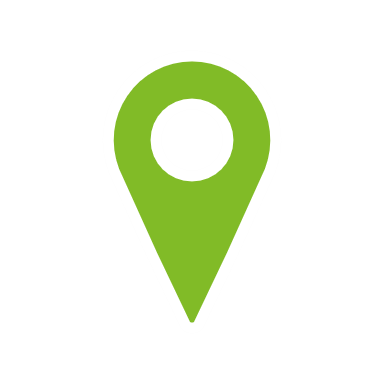 Siuntio
Kirkko-nummi
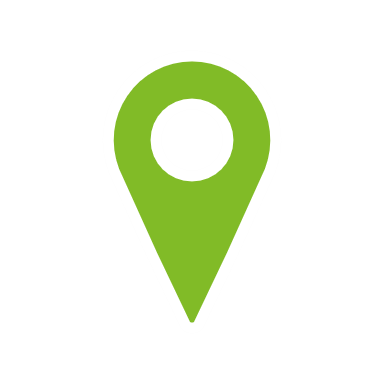 Kerava
Kauniainen
Inkoo
Raasepori
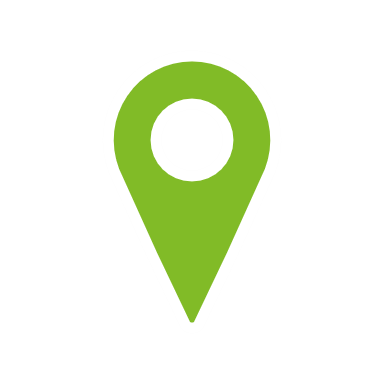 Hanko
Tilanne elokuussa 2023
Osa 1:Ilmastotyön tavoitteiden sanoittaminen
Osa 1: Ilmastotyön tavoitteiden sanoittaminen
Tavoite

ymmärtää paremmin, minkälaisia näkemyksiä meillä on ilmastotyöstä ja mitä ilmastoaiheita pidetään tärkeinä

Lopputulos toimii keskusteluun johdattajana
Työskentelytapa

Ensiksi yksin ideoimalla, sitten ryhmässä keskustelemalla 
Saa fiilistellä, ei tarvitse kahliutua nykyhetken rajoitteisiin

25 min ryhmässä + lyhyesti koko porukalla
[Speaker Notes: Mitä haluamme tavoitella? 
5 min esittely + 25 min (5 min yksin + 20 min ryhmässä) + 10 min koonti koko porukalla
Pohjana voi käyttää kunnan strategiaa, ilmasto-ohjelmaa tai muuta ohjaavaa dokumenttia
Tavoitteiden sanoittamista ensiksi yksin ideoimalla, sitten ryhmässä keskustelemalla – tässä kohtaa saa unelmoida, ei tarvitse kahliutua nykyhetken rajoitteisiin
Lopputulos (1 per ryhmä): ”Kunta on hiilineutraali vuonna 20xx, tärkeimpinä keinoinaan xx, yy, ja zz. Kunnan ilmastotyö tunnetaan onnistumisistaan aa, bb ja cc asioissa.]
Kunnan tavoitteen sanoittaminen
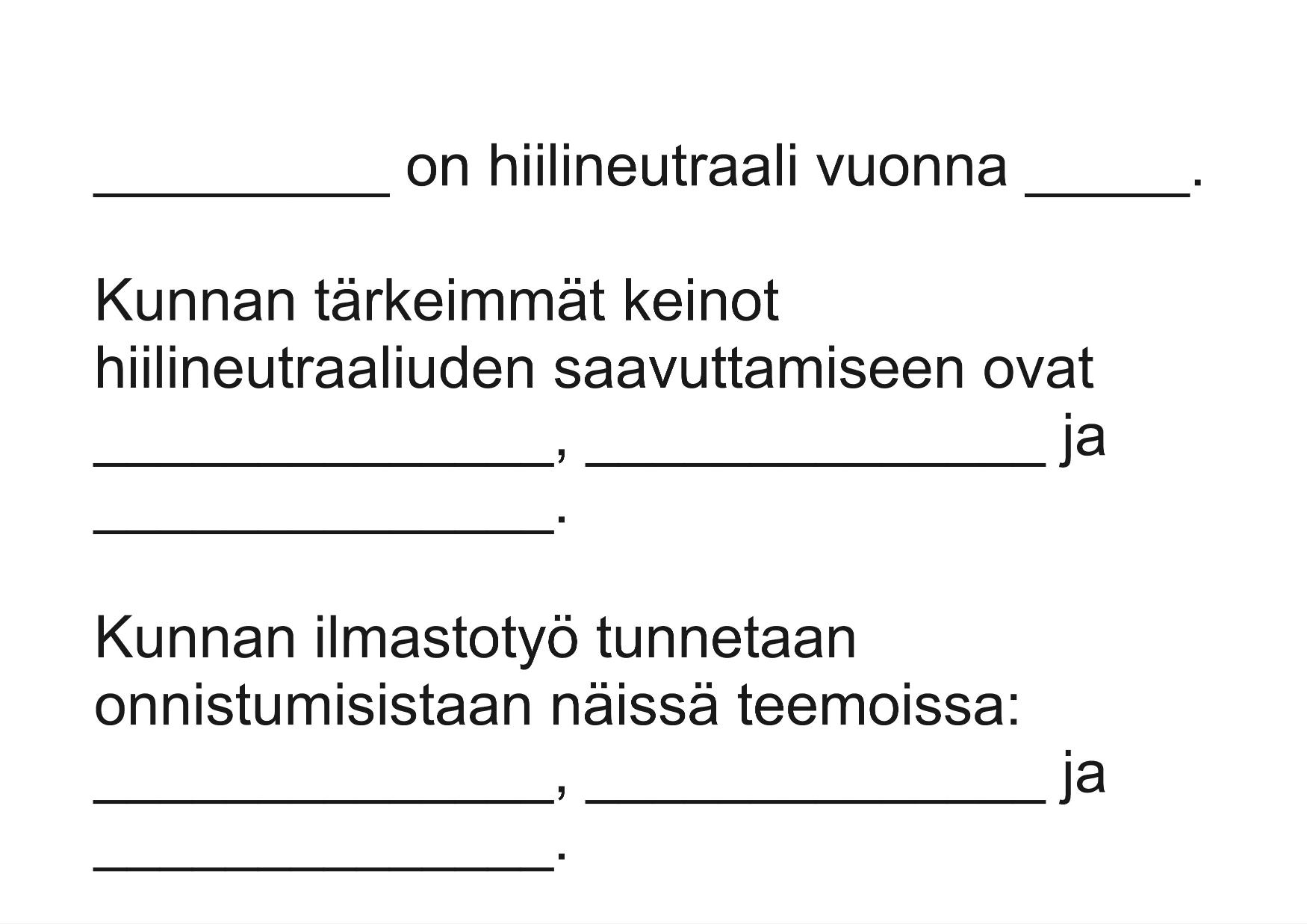 Kuntanen
2024
Ilmastoviisaat hankinnat
Päästötön energia
Seudullinen yhteistyö
Asukkaiden osallistaminen
[Speaker Notes: Lopputulos: ”Kunta on hiilineutraali vuonna 20xx, tärkeimpinä keinoinaan xx, yy, ja zz. Kunnan ilmastotyö tunnetaan onnistumisistaan aa, bb ja cc asioissa.

Näitä 1 per ryhmä, pohjana jokaisen omat pohdinnat]
TAUKOjatketaan xx.xx
Osa 2:Ilmastotyön nykytilanne
Osa 2: Ilmastotyön nykytilanne
Tavoite

Nimetä ilmastoteot, joita kunta jo tekee ja sijoittaa ne kategorioihin
Toisiaan lähellä olevat teot lähekkäin, kaukana olevat erilleen

Lopputulos toimii karttana seuraavaan työvaiheeseen
Työskentelytapa

Ensiksi yksin ideoimalla, sitten ryhmässä keskustelemalla 
Yksi teko = yksi lappu 
Määrä edellä, pienetkin teot käyvät

25 min ryhmässä + lyhyesti koko porukalla
[Speaker Notes: Työpajaosa 2: Nykytoimien läpikäynti: mitä ilmastotoimia kunnassa jo tehdään? 5 min esittely + 25 min + 10 min koonti
Tähän pohjaksi miellekartta, jonka avulla voidaan nähdä iso kuva (ja seuraavan kohtaan tarvittavat aukot)]
Kaavio, jonka avulla voi hahmotella ilmastotyön nykytilannetta
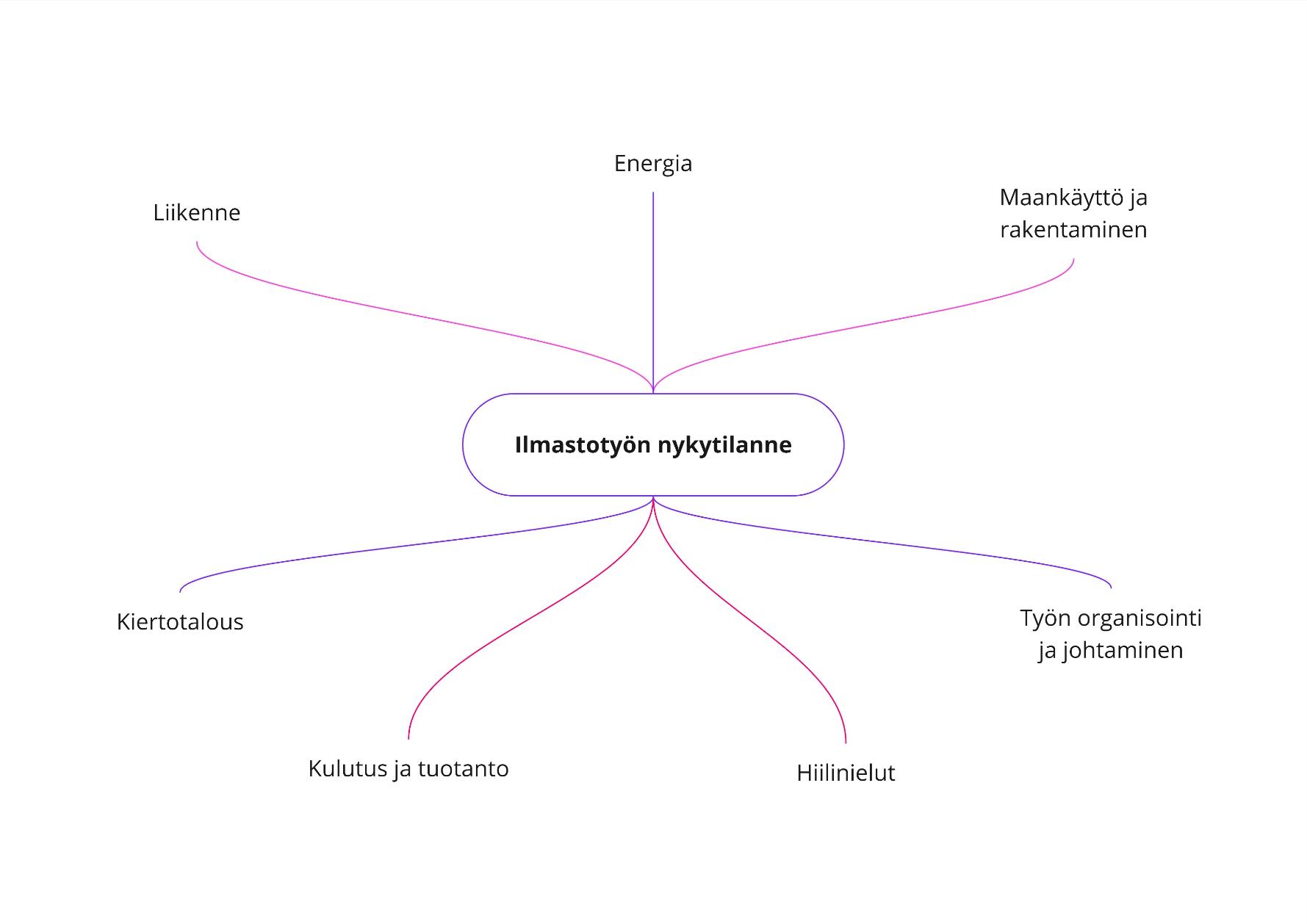 [Speaker Notes: Näitä tehdään 1 per ryhmä (n. 4-6 hengen ryhmät)
Tänne voi tehdä uusia kategorioita, jos niitä alkaa sinne ryhmittyä!]
Ilmastotyön nykytilanne voi näyttää tältä
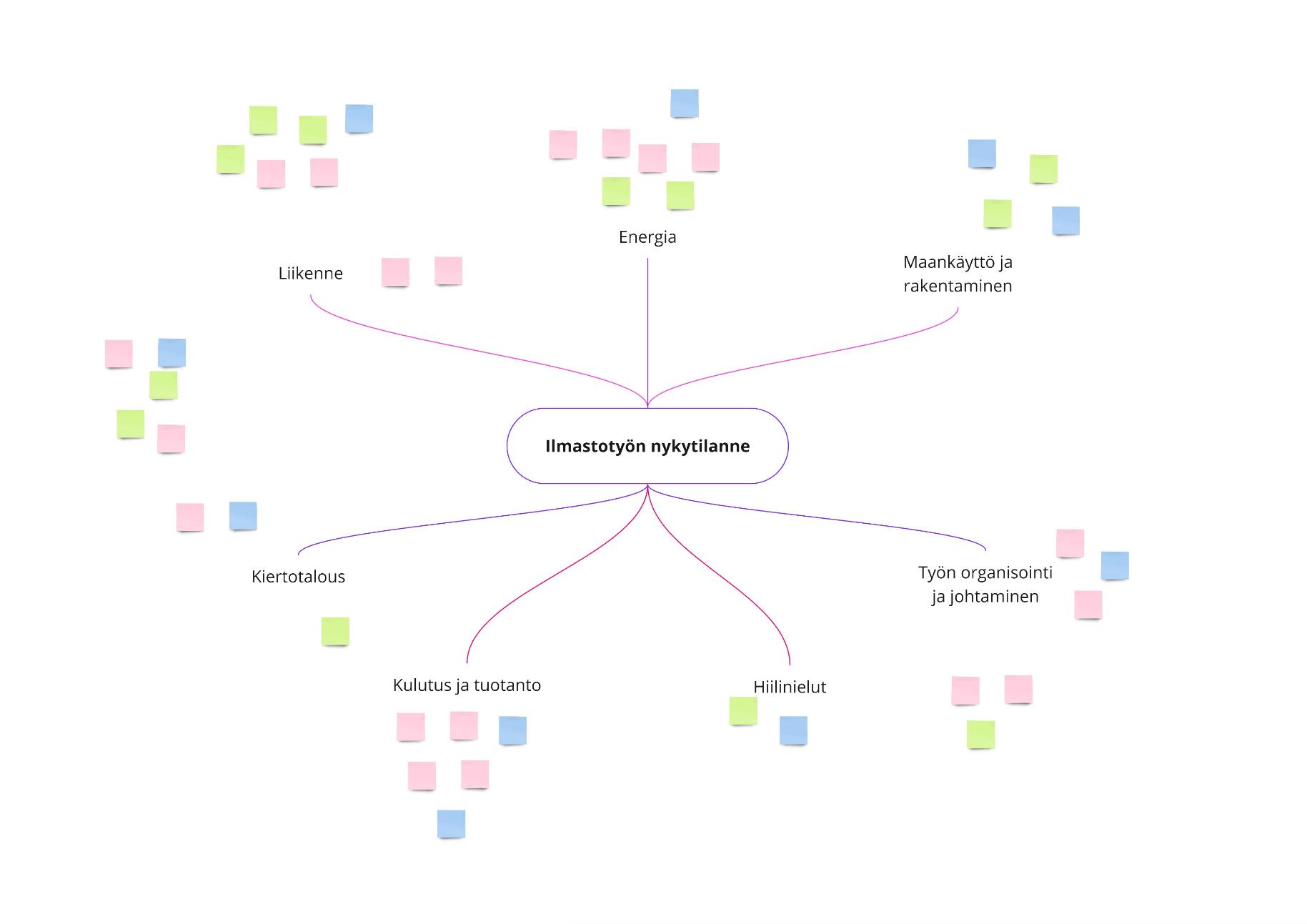 Uusi kategoria!
[Speaker Notes: Tältä kartta voisi näyttää ensimmäisen vaiheen jälkeen + kun tunnistettu jokin uusi kategoria]
TAUKOjatketaan xx.xx
Osa 3:Ilmastotyön ”aukkojen” tunnistaminen
Osa 2: Ilmastotyön aukkojen tunnistaminen ja priorisointi
Tavoite

Tunnistaa ilmastotyön osa-alueita, joissa ei tällä hetkellä ole (paljoa) toimintaa
Valita niitä kehityskohteita, joihin työpajasarjassa keskittyä

Lopputulos auttaa ideoinnissa(= seuraavan työpajan teema)
Työskentelytapa

Ryhmittelemällä nimetään ilmastotyön tunnistettuja ryhmiä ja puuttuvia palasia
Jos tunnistetaan useampi puuttuva palanen, laitetaan palaset tärkeysjärjestykseen äänestämällä

20 min ryhmässä + lyhyesti  koko porukalla
[Speaker Notes: Työpajaosa 3: Ilmastotoimien ”aukkojen” tunnistaminen (15 min) ja priorisointi (5 min) + 10 min koonti (15.50-16.20)
Tehdään edellisen tehtävän pohjalta
Priorisointi äänestämällä (näitä käytetään ideointityöpajan pohjana)]
Ilmastotyön nykytilan avulla voi löytää aukkoja
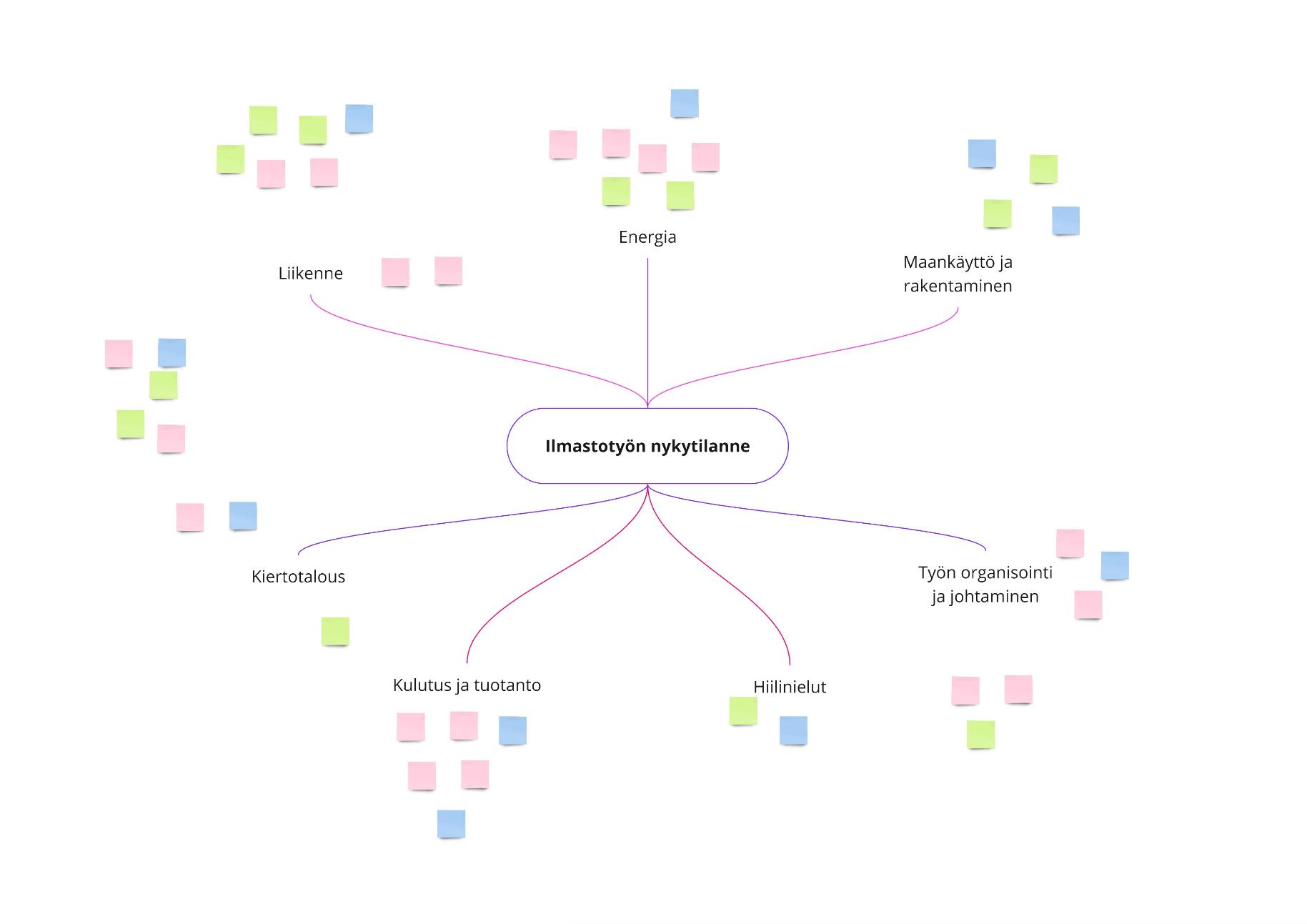 Onpa täällä tyhjää!
Ja täällä!
[Speaker Notes: Jos löytyy useita aukkoja, voi osallistujia ohjata priorisoimaan niitä äänestämällä]
Työpajojen otsikot ja tavoitteet
Työpaja 1: Ilmastotyön nykytilanne ja tavoite
Tavoite: ymmärtää kunnan ilmastotyön tavoitteita,  tunnistaa mitä tehdään nyt, mitä vielä tekemättä

Työpaja 2: Ilmastotyön ideat
Tavoite: kehittää ja valita parhaita ilmastotoimia

Työpaja 3: Ilmastotyön toteutus ja hankkeistaminen
Tavoite: sopia ilmastotyön toteutusmuodoista ja aikatauluista sekä tuottaa hankeideoita
34
[Speaker Notes: Ekasta työpajasta selvitty, onnea!

LISÄÄ tähän diaan seuraavien työpajojen ajankohdat]
Kiitos tästä työpajasta!
Ilmastotyöpaja 2: Ilmastotyön ideat
Työpajojen otsikot ja tavoitteet
Työpaja 1: Ilmastotyön nykytilanne ja tavoite
Tavoite: ymmärtää kunnan ilmastotyön tavoitteita,  tunnistaa mitä tehdään nyt, mitä vielä tekemättä

Työpaja 2: Ilmastotyön ideat
Tavoite: kehittää ja valita parhaita ilmastotoimia

Työpaja 3: Ilmastotyön toteutus ja hankkeistaminen
Tavoite: sopia ilmastotyön toteutusmuodoista ja aikatauluista sekä tuottaa hankeideoita
37
Työpajan sisältö
Päivän tavoite: ideoida, kehittää ja valita parhaita, kuntaan sopivia ilmastotoimia
Aloitus & kertaus edellisestä
Osa 1: ilmastotoimien ideointi
Tauko
Osa 2: ideoiden priorisointi
Tauko
Osa 3: priorisoitujen ideoiden jatkokehitys
Päivän koonti & lopetus
Kertaus edellisestä työpajasta: ilmastotyön nykytilanne ja tavoite
[Speaker Notes: Tässä 5-10 min keskustelu ryhmissä siitä, mitä viimeksi käytiin läpi. Edellisellä kerralla paikalla olleille muistinvirkistys, uusille tilannepäivitys – kaikille virittäytyminen tähän työpajaan.]
Osa 1:ilmastotoimien ideointi
Ryhmiin jakautuminen
Valitse kaksi teemaa, joista ideoida
Siirry ensimmäisen valintasi ryhmään

Teemaryhmät
Energia
Liikenne
Maankäyttö ja rakentaminen
Kiertotalous
Kulutus ja tuotanto
Hiilinielut
Työn organisointi ja johtaminen
[Speaker Notes: Ekana jako ryhmiin, sitten ohjeet ideointiin

Ryhmäjakoa helpottaa, jos ryhmien nimet näkyvät tilassa kaikille (esim. tulostettuna paperille)]
Ilmastotoimien ideointi
Yksi kierros sisältää ideointia kahdessa muodossa:
Yksin ideointia 5 min
Pareittain ideointia itse mietittyjen ideoiden pohjalta 5 min

Kierroksen jälkeen siirrytään toisen kierroksen ryhmään, jossa tehdään sama setti

Nyt panostetaan ideoiden määrään, laatua pohditaan myöhemmin

Yksi post-it lappu = yksi idea
Kirjoita niin, että idean ymmärtää ilman selitystä/tausta-aineistoa

Aikaa yhteensä n. 25 min
[Speaker Notes: Osallistujilla voi olla epävarmuutta ilmassa, se on ihan ok. Työpajan edetessä epävarmuuden määrä vähenee kohta kohdalta (tämä kannattaa sanoa ääneen)

Yksin 5 min + parin kanssa 5 min = 10 min, jonka jälkeen jokainen valitsee uuden ryhmän. Aikaa kuluu enemmän, sillä siirtyminen ja hämminki vie aikaa]
Ideointikierros 1
[Speaker Notes: Kellota 5 min yksin ideointiin, 5 min parin kanssa ideointiin]
Ideointikierros 2
[Speaker Notes: Kellota 5 min yksin ideointiin, 5 min parin kanssa ideointiin]
TAUKOjatketaan xx.xx
Osa 2:ideoiden priorisointi
Ideoiden priorisointi
Valitse teema, jonka ideoiden priorisoinneissa mukana

Priorisointi tehdään arvioimalla ideoiden vaikuttavuus sekä toteutettavuus asteikolla 1-5
Ideat asetetaan kaavioon näiden perusteella

Tuloksena 
Ideoiden priorisoinnin nelikenttä
Kolme parasta ideaa jatkokehittämiseen

Aikaa priorisointiin 20 min
Ideoiden priorisointi
Parhaat ideat löydetty, jee!
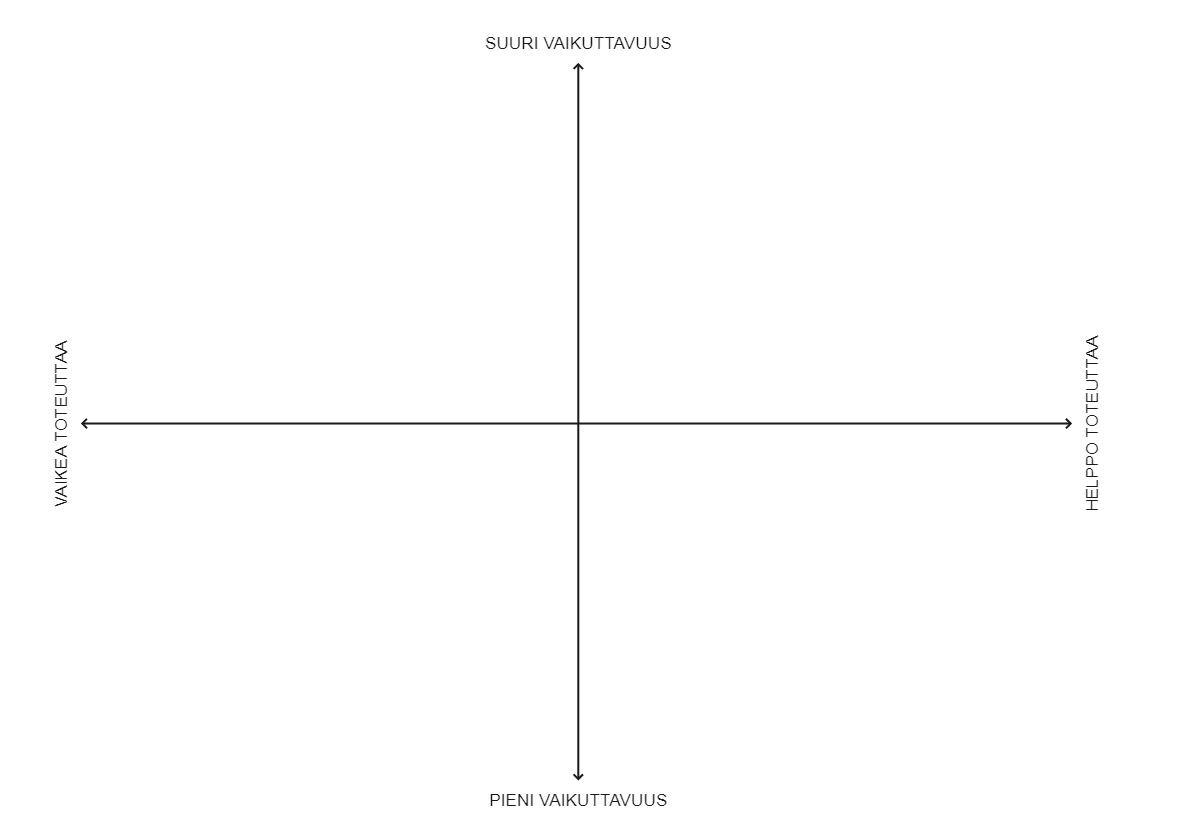 idea
idea
idea
idea
idea
idea
idea
idea
TAUKOjatketaan xx.xx
Osa 3: priorisoitujen ideoiden jatkokehitys
Parhaiden ideoiden jatkokehitys
Priorisoinnista kolme parhaaksi tunnistettua ideaa jatkokehitykseen
Jokaisesta kolmesta ideasta oma toimenpidekorttinsa
Samat ryhmät kuin priorisointikierroksella
Voi jakautua ryhmän sisällä tekemään eri toimenpidekortteja
Tuloksena: kolme ilmastotyön toimenpidekorttia per teema
Aika: 30 min = 10 min per idea
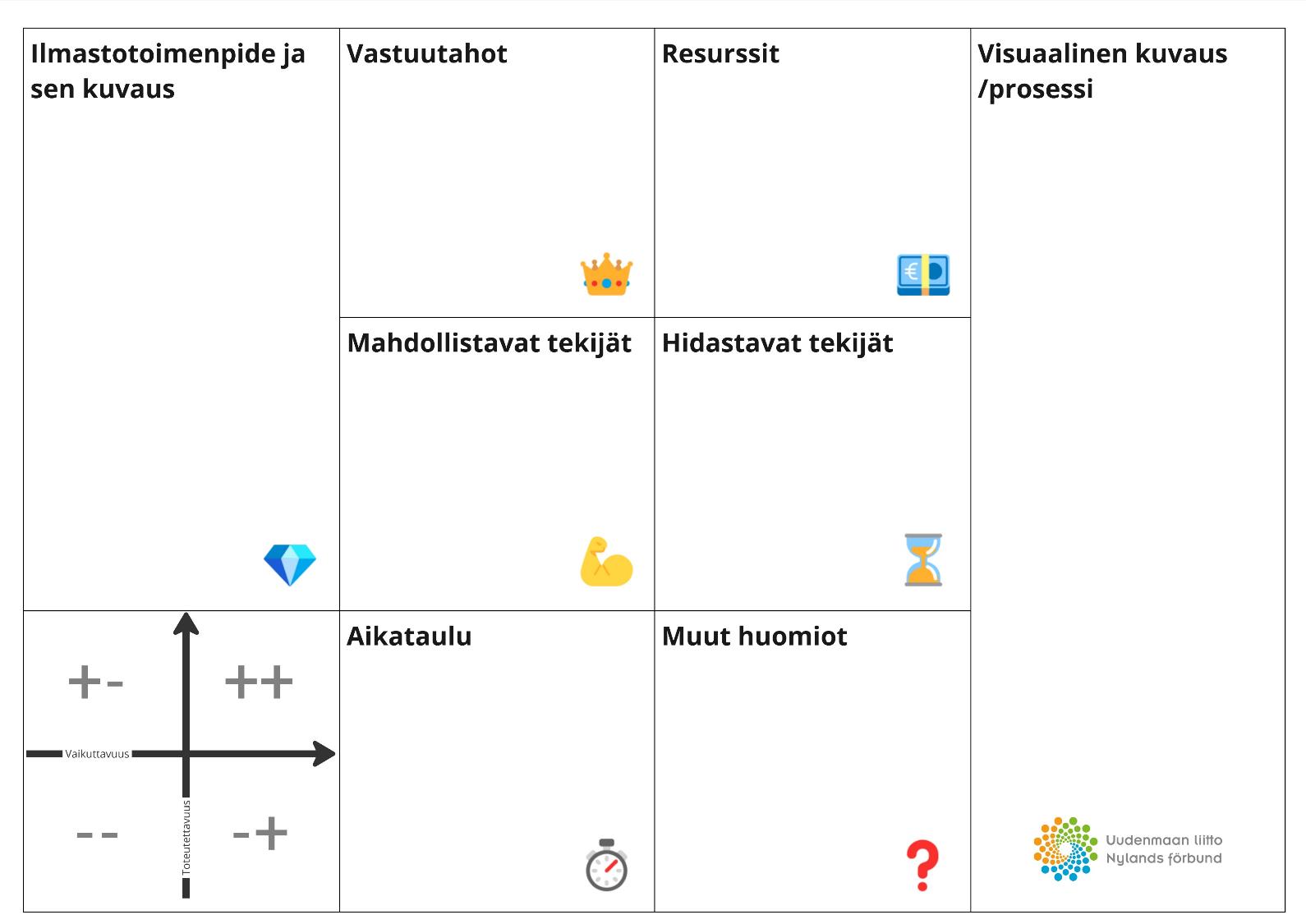 Hankintayksikkö + sivistystoimi
Rahaa pipoihin & hankintaosaaminen
Kaikille koululaisille pipot oppitunneille
Pipot on hienoja
Lämmityskulut laskee kouluissa
Koululaiset helppo tunnistaa
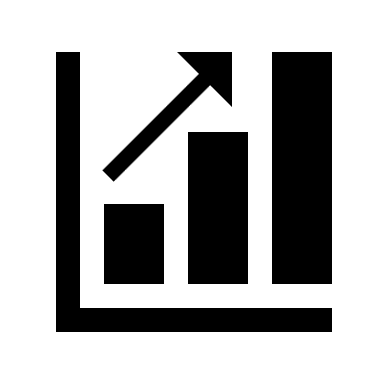 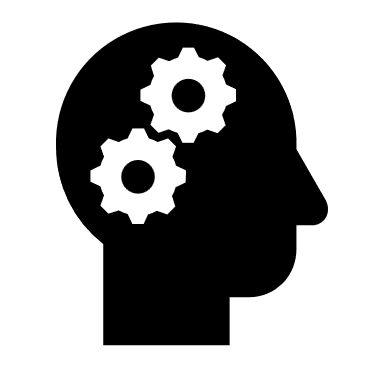 Ei hankintasopimusta pipoista
Pipot on muodissa
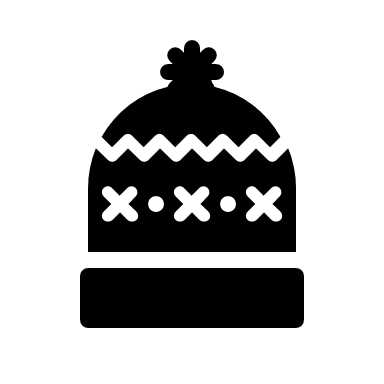 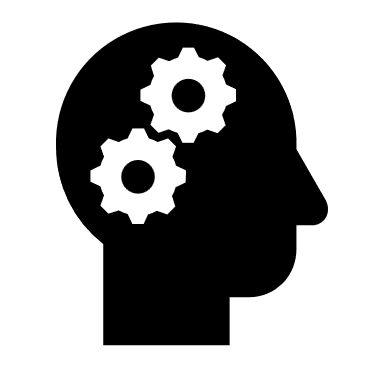 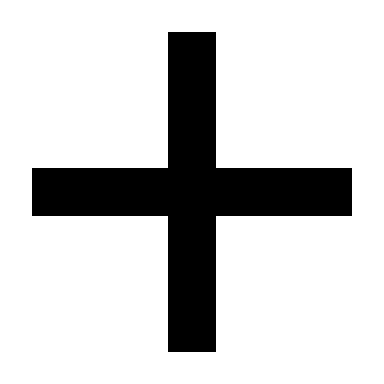 Esimerkki toimenpidekortista
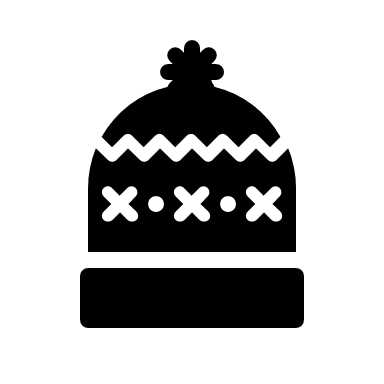 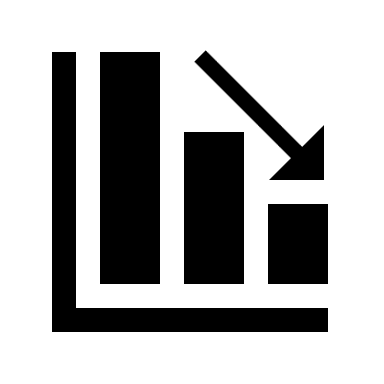 Joulukuun 2024 kaikille pipot
Pipossa hyvä olla kunnan vaakuna, niin kunta saa samalla näkyvyyttä
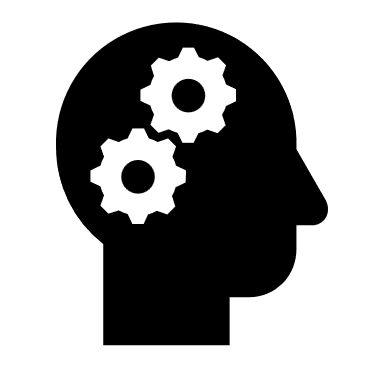 [Speaker Notes: Tämän kevytmielisen esimerkin tarkoitus vain osoittaa, mitä eri laatikoilla tarkoitetaan – ja että esim. visuaalisessa kuvauksessa saa käyttää mielikuvitusta ja pitää hauskaa

Ohjeita osallistujille
Tässä kohtaa ei sitouduta, vain ideoidaan ja syvennetään ideoita
Mihin käyttöön? Tulevien toimenpiteiden ideapohjaksi

Lopuksi esitellään yksi per ryhmä

Esimerkin visuaalinen kuvaus: ilman pipoa = lämmityskustannukset nousussa, pipo päässä = lämmityskustannukset laskussa]
Työpajojen otsikot ja tavoitteet
Työpaja 1: Ilmastotyön nykytilanne ja tavoite
Tavoite: ymmärtää kunnan ilmastotyön tavoitteita,  tunnistaa mitä tehdään nyt, mitä vielä tekemättä

Työpaja 2: Ilmastotyön ideat
Tavoite: kehittää ja valita parhaita ilmastotoimia

Työpaja 3: Ilmastotyön toteutus ja hankkeistaminen
Tavoite: sopia ilmastotyön toteutusmuodoista ja aikatauluista sekä tuottaa hankeideoita
53
Kiitokset tästä työpajasta!
Ilmastotyön toteutus ja hankkeistaminen
[Speaker Notes: Muista ottaa mukaan edellisen kerran toimenpidekortit, niitä tarvitaan!]
Työpajan sisältö
Edellisen kertaus
Osa 1: Ilmastotyön työnjako & aikataulu
Tauko
Osa 2: Ilmastotyön hankkeistaminen
Tauko
Osa 3: Seuraavat askeleet
Työpajojen otsikot ja tavoitteet
Työpaja 1: Ilmastotyön nykytilanne ja tavoite
Tavoite: ymmärtää kunnan ilmastotyön tavoitteita,  tunnistaa mitä tehdään nyt, mitä vielä tekemättä

Työpaja 2: Ilmastotyön ideat
Tavoite: kehittää ja valita parhaita ilmastotoimia

Työpaja 3: Ilmastotyön toteutus ja hankkeistaminen
Tavoite: sopia ilmastotyön toteutusmuodoista ja aikatauluista sekä tuottaa hankeideoita
57
Kertaus edellisestä työpajasta:ilmastotyön ideat
[Speaker Notes: Tässä 5-10 min keskustelu ryhmissä siitä, mitä viimeksi käytiin läpi. Edellisellä kerralla paikalla olleille muistinvirkistys, uusille tilannepäivitys – kaikille virittäytyminen tähän työpajaan.]
Osa 1: Ilmastotyön työnjako & aikataulu
Ilmastotyön työnjako ja aikataulu vuonna 2023
Energia
Liikenne
Maankäyttö ja rakentaminen
Kiertotalous
Kulutus ja tuotanto
Hiilinielut
Työn organisointi ja johtaminen
Tehdään teemakohtainen vuosikello
Mitä? Milloin? Millä resursseilla? Mitä päätöksiä toteuttaminen vaatii?
Edellisen työpajan toimenpidekortteja voi käyttää taustamateriaalina
Priorisoidaan tekoja, jotka voivat vuoden sisällä
Jos toteutuskeinoja monia, voi lisätä kaikki keinot omina merkintöinään
Tärkeää: merkataan ajankohdan lisäksi vastuutaho

Tuloksena: vuosikello, johon aseteltu teemaan kuuluvia tehtäviä

Aikaa 30 min
[Speaker Notes: Jokainen valitsee itselleen teeman, jonka ryhmään menee
Tehdään ilmastotyön vuosikello
Huomioidaan myös plan b (esim. jos rahaa ei tule)
Tuloksena: vuosikello, johon aseteltu teeman tehtäviä (ja koko kunnan, jos ne linkittyvät yksikön työhön)]
Ilmastotyön vuosi voisi näyttää tältä
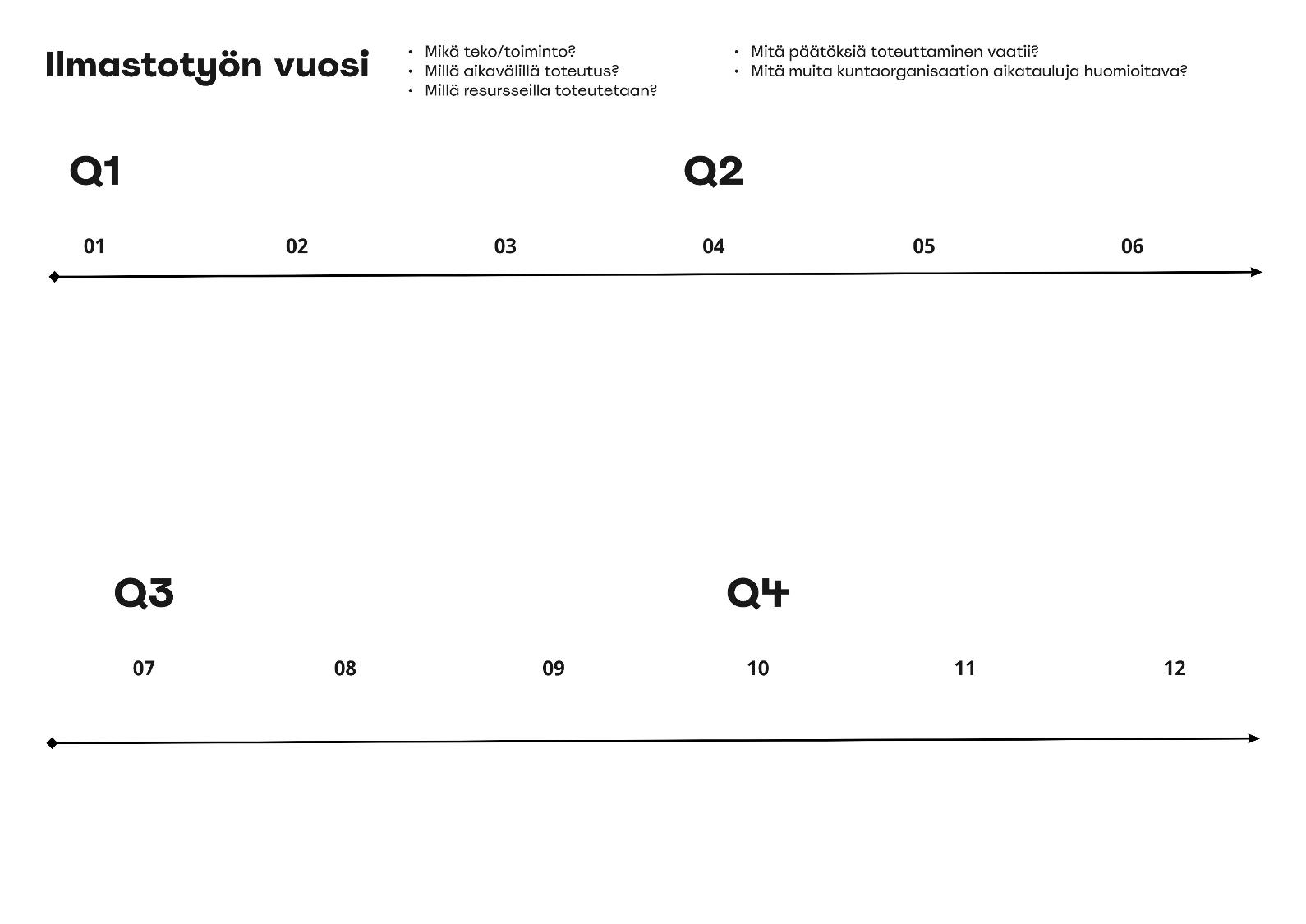 [Speaker Notes: Tähdet: tärkeitä hetkiä olla aktiivinen/lobbaamaassa/hereillä
Viiskulmat: aikoja, jollon hyvä hetki tehdä kyseistä toimea
Nuolet: pidempiaikaiset prosessit
(näitä voi ryhmät soveltaa ja keksiä uusia)]
TAUKOjatketaan xx.xx
Osa 2: Ilmastotyön hankkeistaminen
Ilmastotyön hankkeistaminen
Pohjana edellisen työpajan toimenpidekortit + juuri tehdyt vuosikellot
Pysytään teemakohtaisissa ryhmissä
Tarkoituksena saada jatkokehitettyä toimenpideideoista hankeideoita
Tavoitteena 3 hankeideaa per teema (10 min per idea)
Tulos: useamman toimenpiteet ”hankepankki”

Aikaa 30 min

Lopuksi jokainen ryhmä esittelee yhden tuotoksensa minuutissa
[Speaker Notes: Työpajaosa 3: Ilmastotyön rahoitus5 min esittely &  jakautuminen + 30 min tekeminen + 10 min koonti + 5 min pelivaraa
Hankerahoitus: miten ilmastotoimenpiteistä tehdään hankkeita?
Safira esittelee kv-rahoitusta, saisko samaan kotimaista (esim Motivan listauksen perusteella)?
Kuinka paljon tietoa instrumenteista tarvitaan?
Pohjana edellisen kerran toimenpidekortit
Tulos: ”hankepankki” (eli muutamasta toimenpidekortista tehty alustava hankeidea ja alustavasti mietitty sopiva rahoitus)
Loppukoonti: mitä löytyi?]
Mistä hakea tietoa
Uudenmaan liiton hankeideaseinä
Rakennerahastot.fi
” EU:n alue- ja rakennepolitiikan ohjelmien verkkopalvelu”
Interreg-ohjelmat (rajat ylittävä yhteistyö)
Etelä-Suomen rahoitusinstrumentit 
Business Finland EU-rahoitusneuvonta
Joka ohjelmalla oma substanssiasiantuntija
Ohjelmien omat manuaalit ja ohjausdokumentit 
Löytyy heidän nettisivuiltaan/googlaamalla
[Speaker Notes: Tätä diaa voi käyttää, jos halutaan esim., että osallistujat valitsevat jonkun tietyn rahoitusohjelman, jonka pohjalta ideoivat]
Ideakortin pohja
IDEA
TOIMET
TAVOITTEET
IDEANKIRJOITTAJAT
EHDOTETUTTOTEUTTAJAT
TARVE
[Speaker Notes: Apukysymyksiä 
Idea: Mikä on hankkeen idea?        Toimet: Mitä toimenpiteitä hanke sisältää?
Tavoitteet: Mitä hankkeella tavoitellaan?   Tarve: Miksi hanke on tehtävä? Mihin tarpeeseen hanke vastaa?
Idean kirjoittajat: Ketkä kirjoittivat idean?  Ehdotetut toteuttajat: Mitkä organisaatiot toteuttavat hankkeen?]
Osa 3: Seuraavat askeleet
Mitä seuraavaksi?
Ilmastotyö tapahtuu tekemällä – jokaisella vastuu
Onnistumista helpottaa aktiivinen poikkihallinnollinen viestintä

Seuraavaksi tapahtumassa:
Lisää tähän kunnan omat

Lähtökeskustelu 10 min
Mitä me ryhmänä voimme tehdä tänään/tässä kuussa/tänä vuonna ilmastotyön vauhdittamiseksi entisestään?
[Speaker Notes: Seuraavat askeleet/passing the torch 10 min
Vastuutus – ilmastotyö tapahtuu tekemällä
Tiedon kulkeminen ajantasaisesti – jatkossa myös aktiivinen viestintä henkilöstölle]
Kiitokset tästä työpajasta
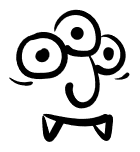 Huom! Katso diojen muistiinpanoista, minkä kokoisina eri materiaalit kannattaa tulostaa – ja kuinka paljon tulosteita tarvitaan!
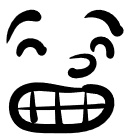 Kunnan ilmastotavoitteiden sanoittaminen
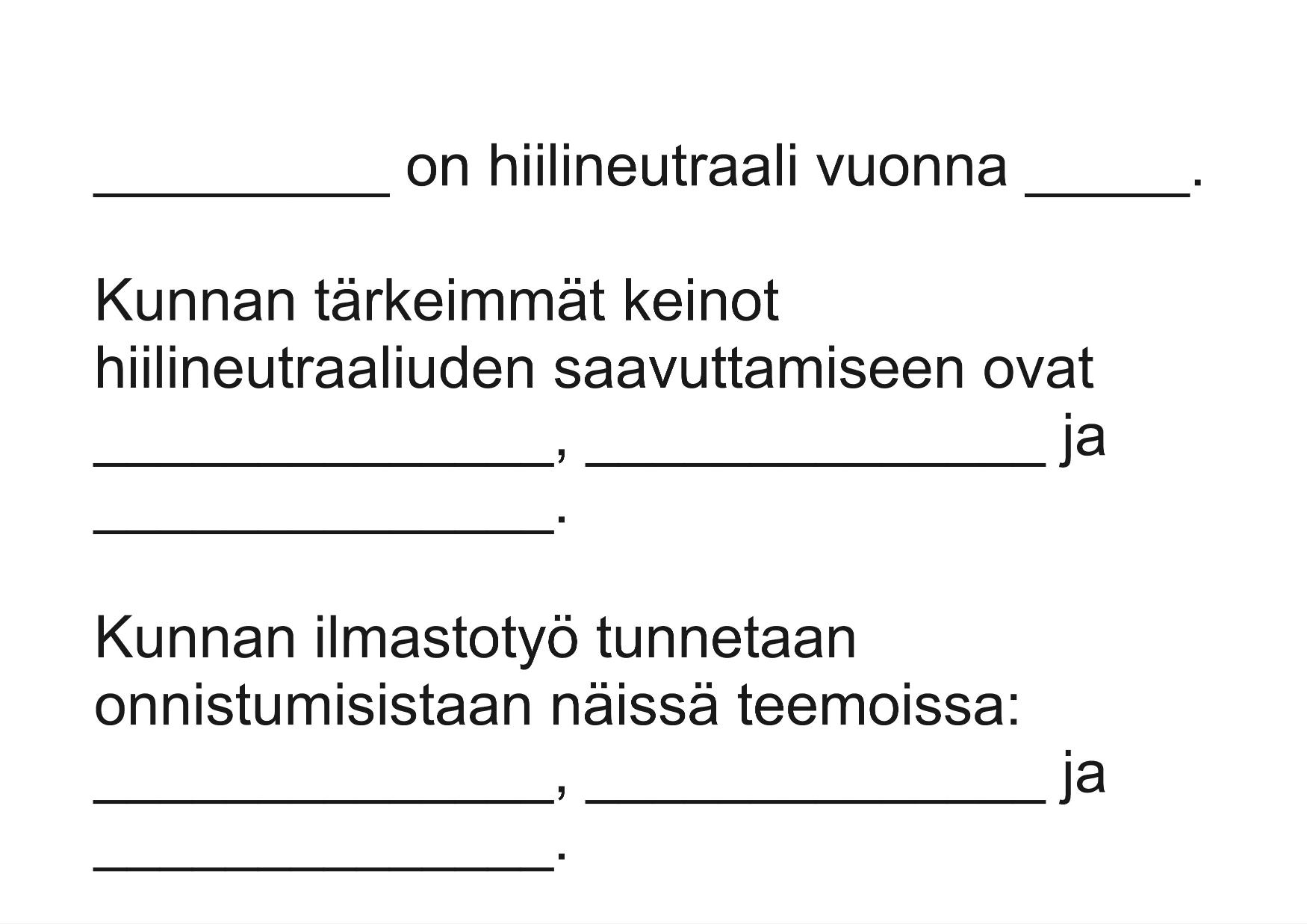 [Speaker Notes: Työpaja 1: Ilmastotyön tavoite

Tulostus min. A3-paperille. Jokaiselle oma tai joka ryhmälle oma, riippuen paljon aikaa työstämiseen (paljon aikaa = jokaiselle oma)]
Ilmastotyön nykytilanteen pohja
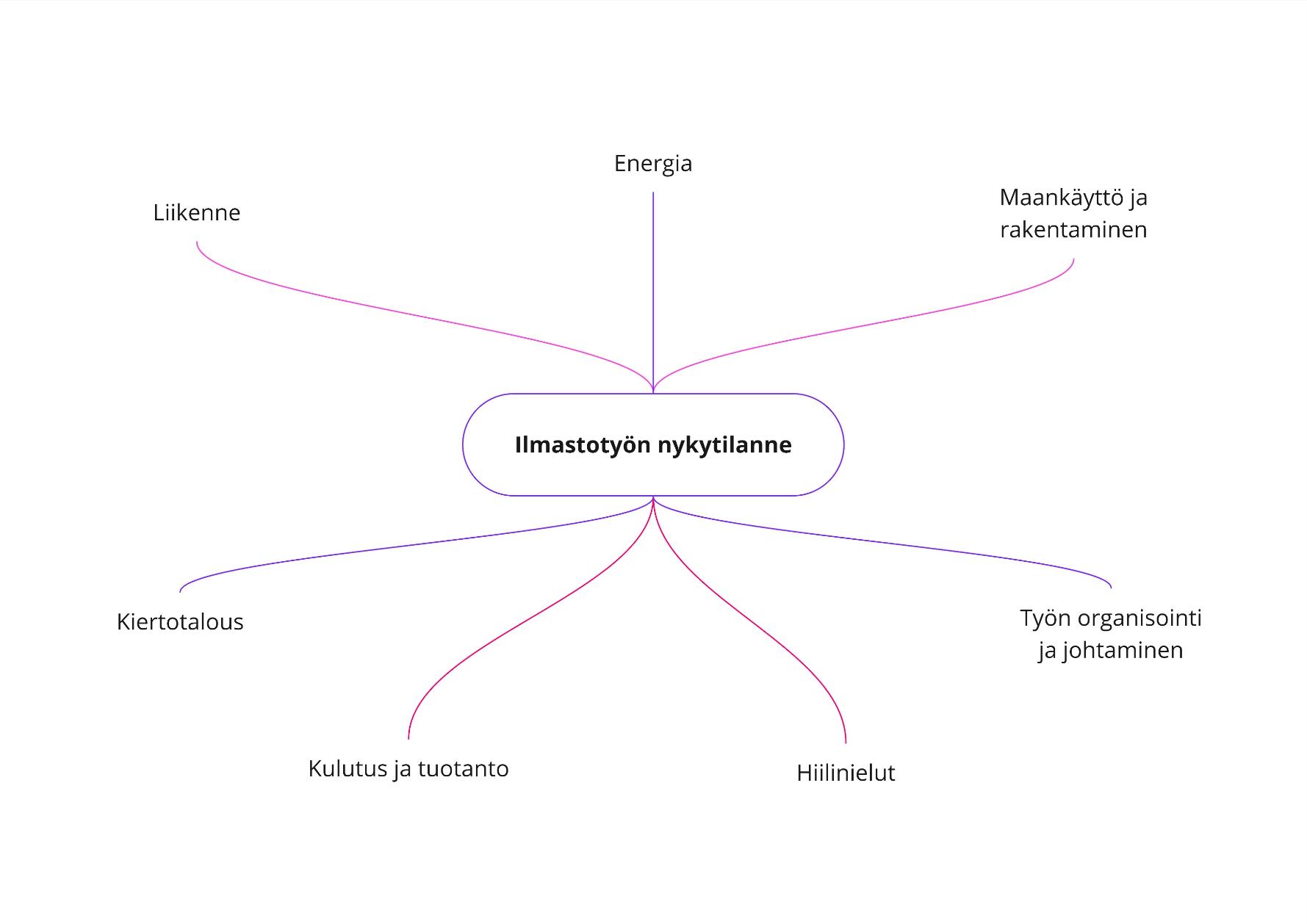 [Speaker Notes: Työpaja 1: Ilmastotyön nykytilanne, tehdyt ilmastotoimet ja ilmastotyön ”aukot”

Tulostettaessa hyvä käyttää min. A2-kokoa. Vaihtoehtoisesti voi käyttää fläppitaulupaperia tai valkotaulua, johon kirjoittaa otsikot käsin. 1 kpl per ryhmä]
Nelikenttäpohja vaikuttavuudelle ja toteutettavuudelle
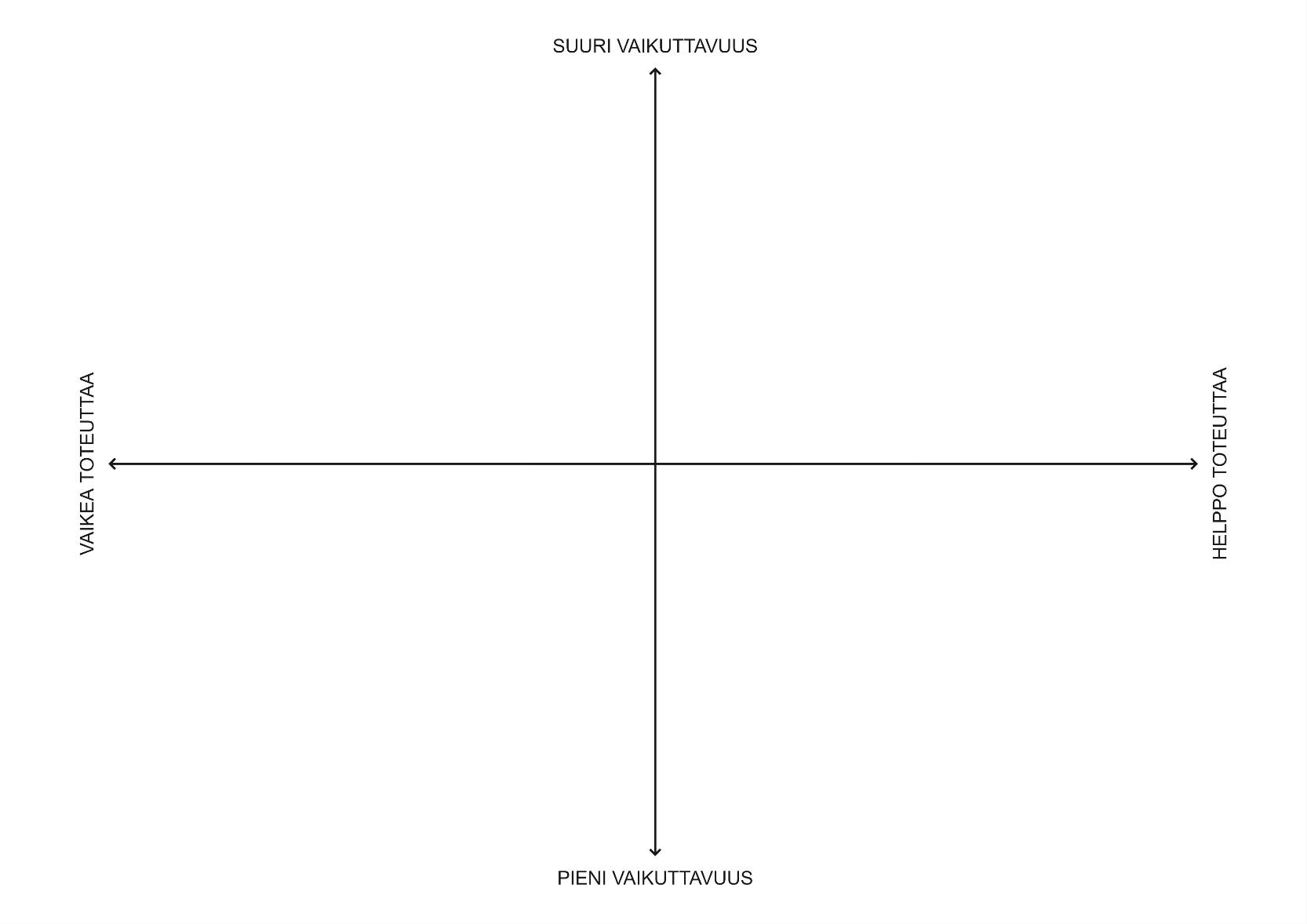 [Speaker Notes: Työpaja 2: ideoiden arvioinnin nelikenttä

Tämä helpompi tehdä fläppitaulupaperille tai valkotaululle käsin. Tulostaessa kokona min. A2, mielellään A1. 1 kpl per teema/ryhmä]
Toimenpidekorttipohja
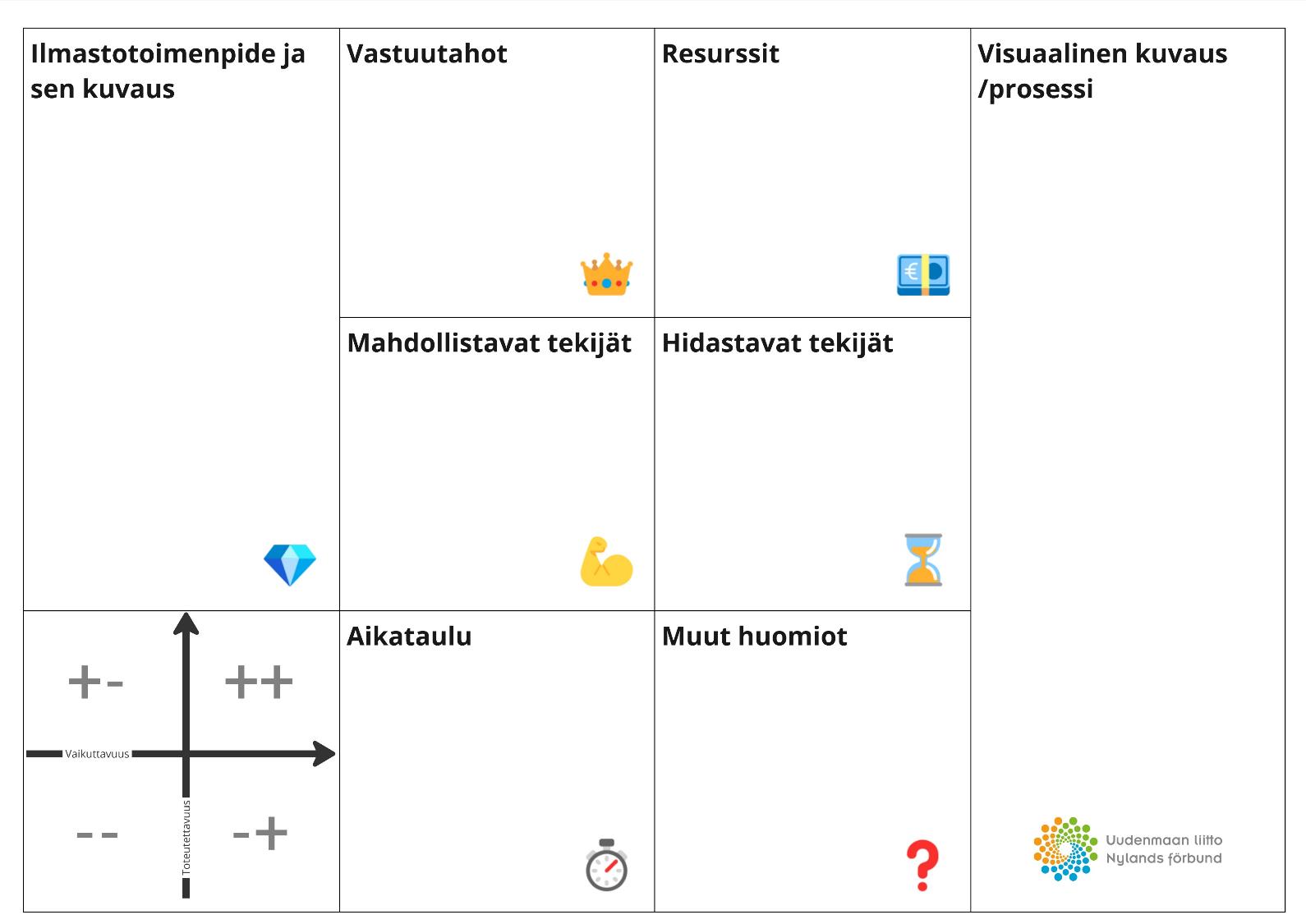 [Speaker Notes: Työpaja 2: Toimenpidekortti

Tulosta A3-kokoisena, 3-5 kpl per teema/ryhmä]
Ilmastotyön vuoden tulostettava pohja
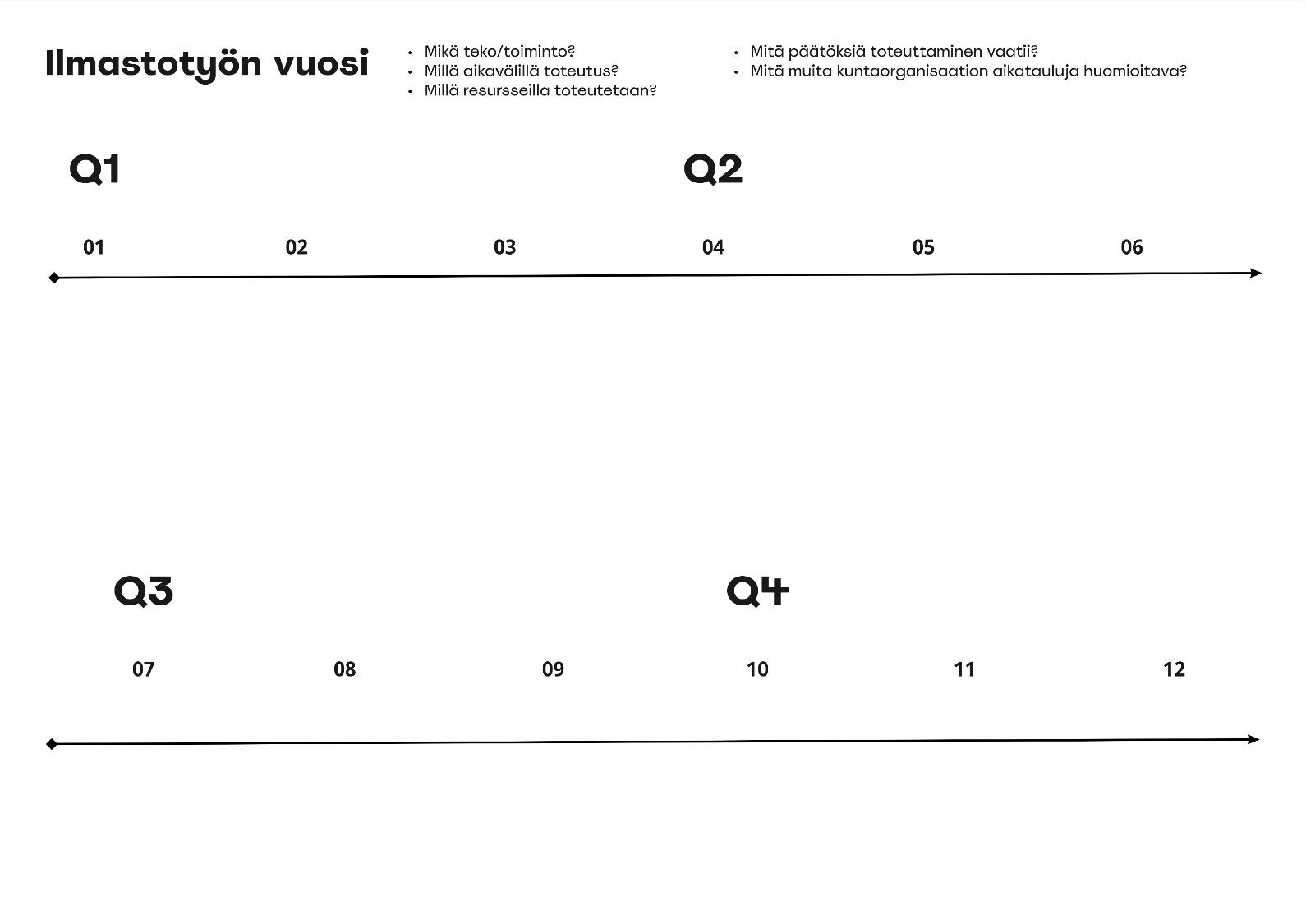 [Speaker Notes: Työpaja 3: vuosikello

Tulostus koossa A3, jokaiselle teemalle/ryhmälle oma]
Idean tulostettava pohja
IDEA
TOIMET
TAVOITTEET
IDEANKIRJOITTAJAT
EHDOTETUTTOTEUTTAJAT
TARVE
[Speaker Notes: Työpaja 3: hankeideakortti

Tulostus A3 tai A4, 3-5 kpl per teema/ryhmä]